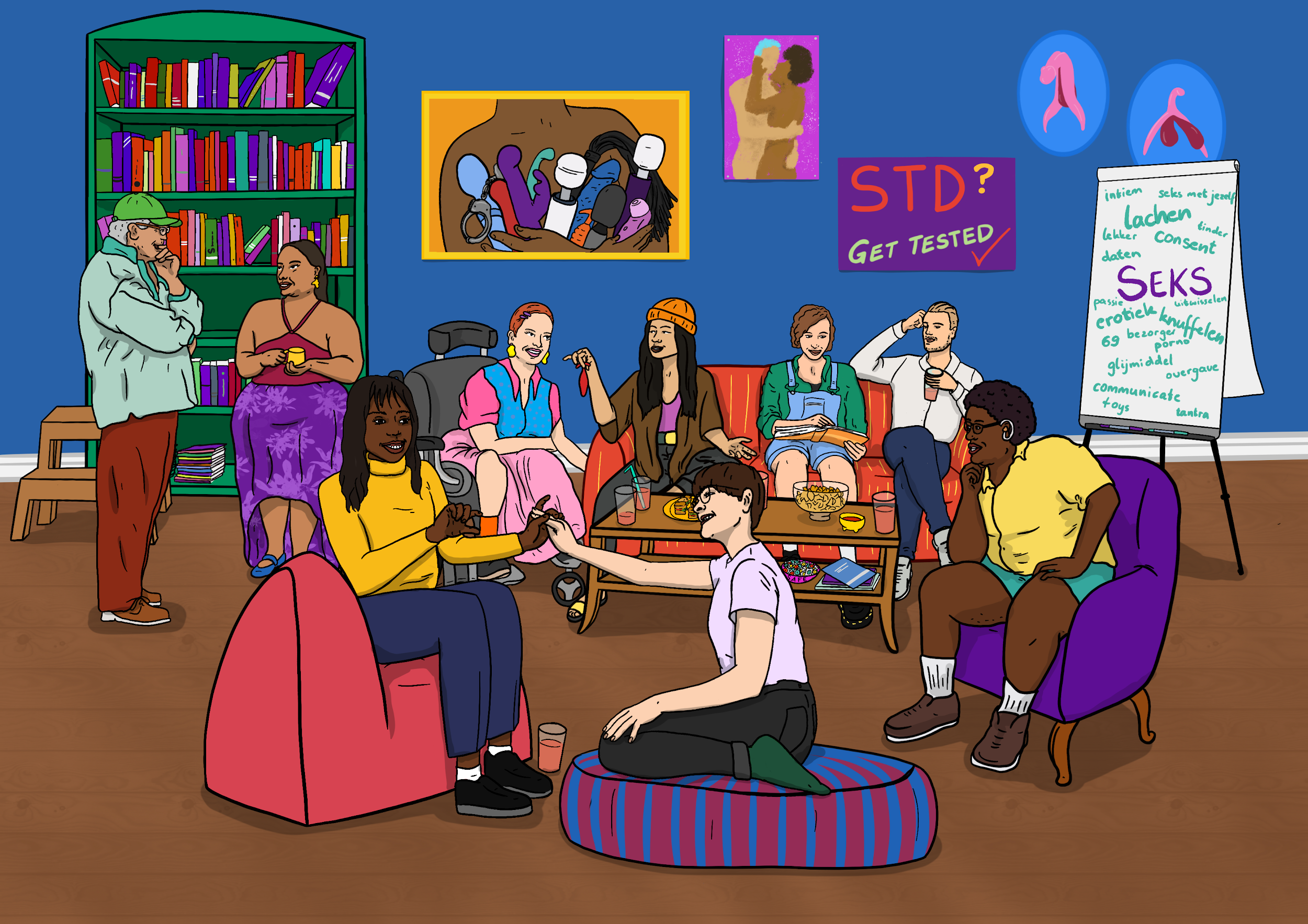 SKSPRAAT x Malmberg
[NIBI conferentie: 
Veelkleurigheid in de biologie ]
24 mei 2024
Voorstellen
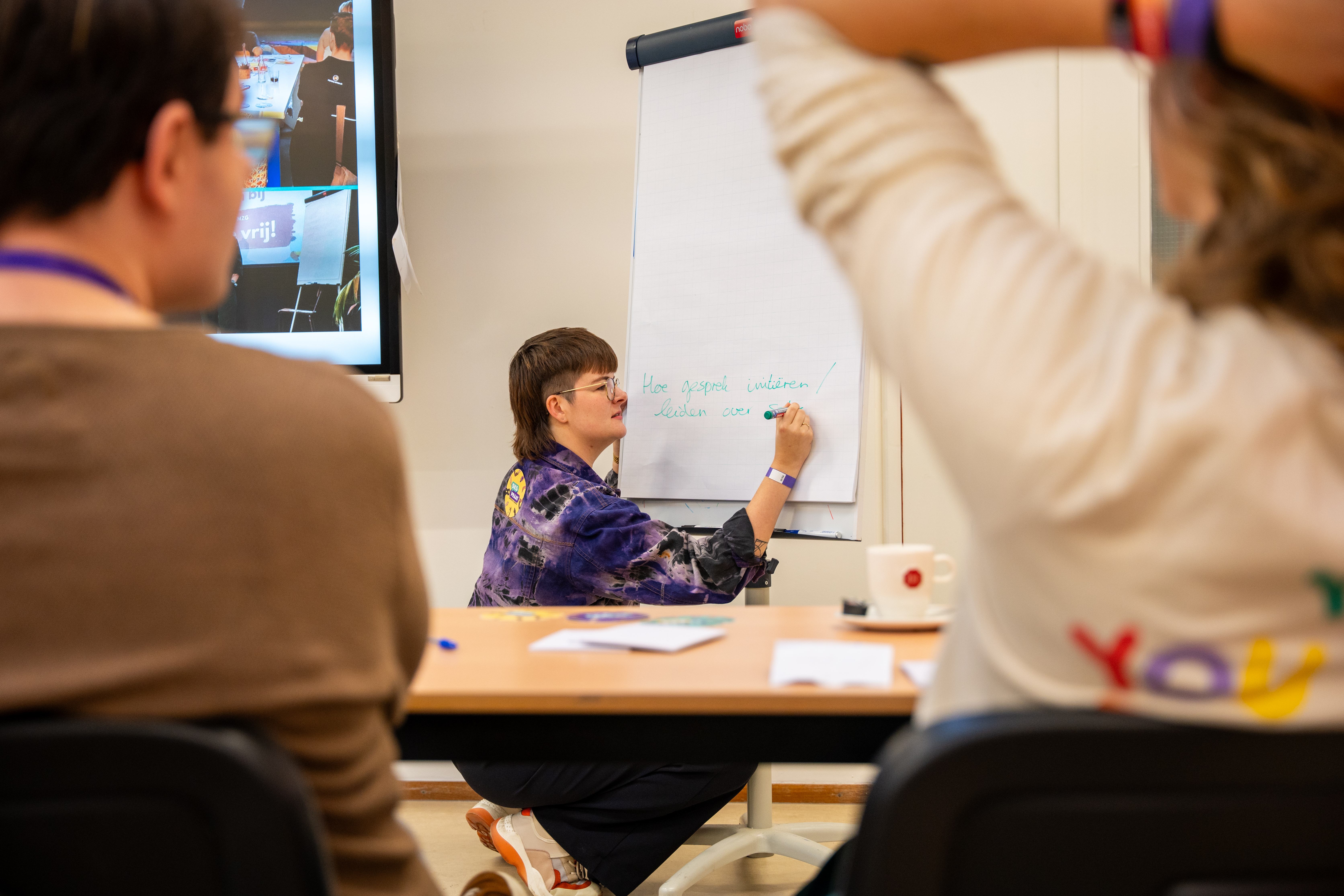 Trainer en adviseur Diversiteit, Inclusieen Gelijkwaardigheid
Niki Lou Eleveld
Hen/hun
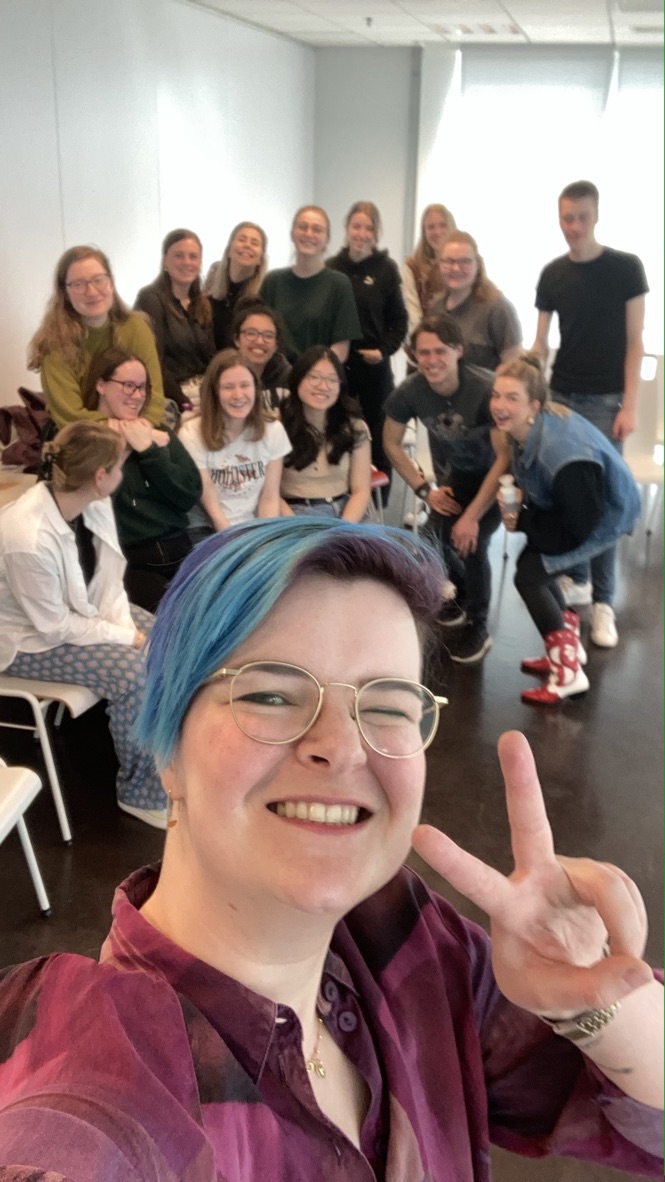 Medeoprichter en gespreksleider SKSPRAAT
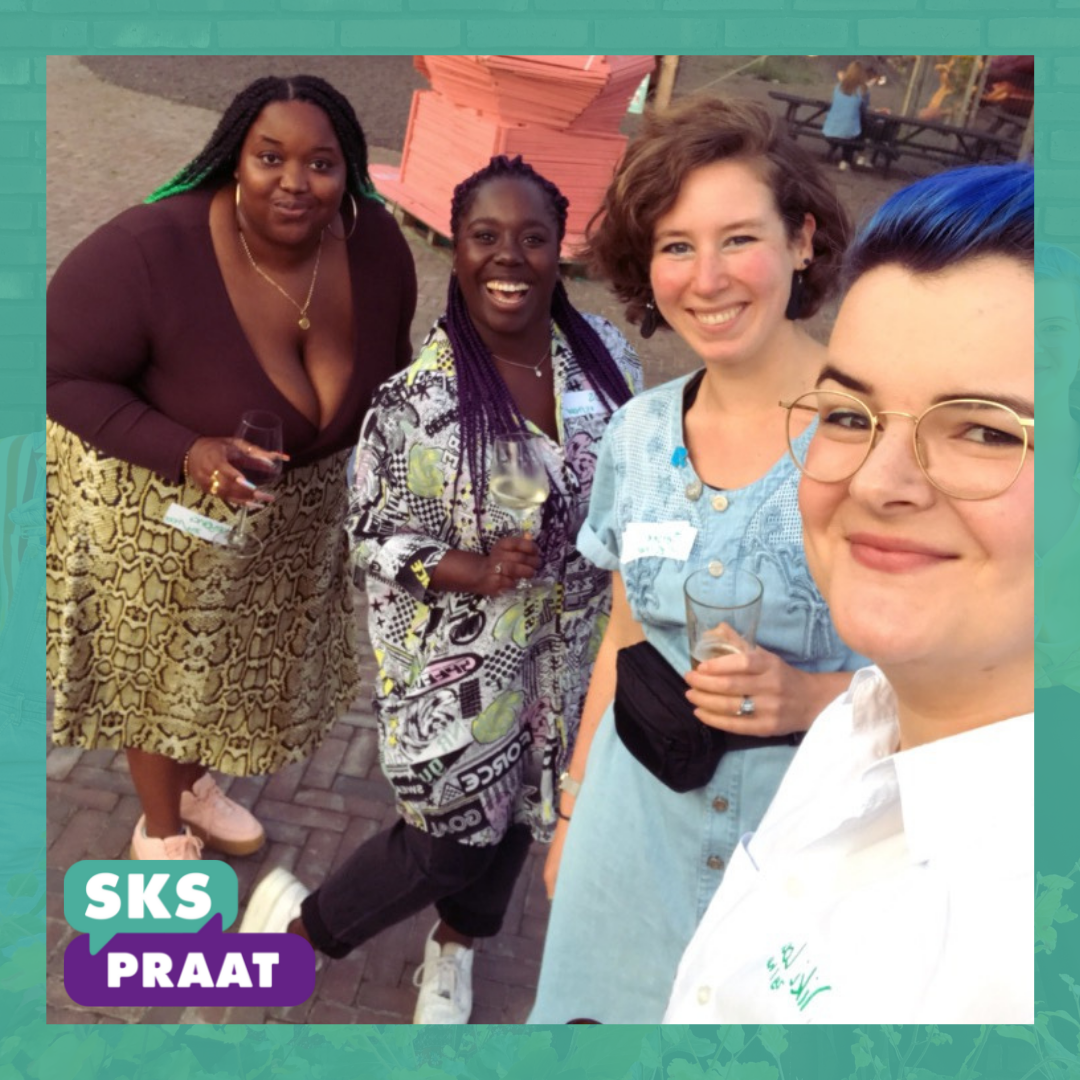 Jongeren trainer
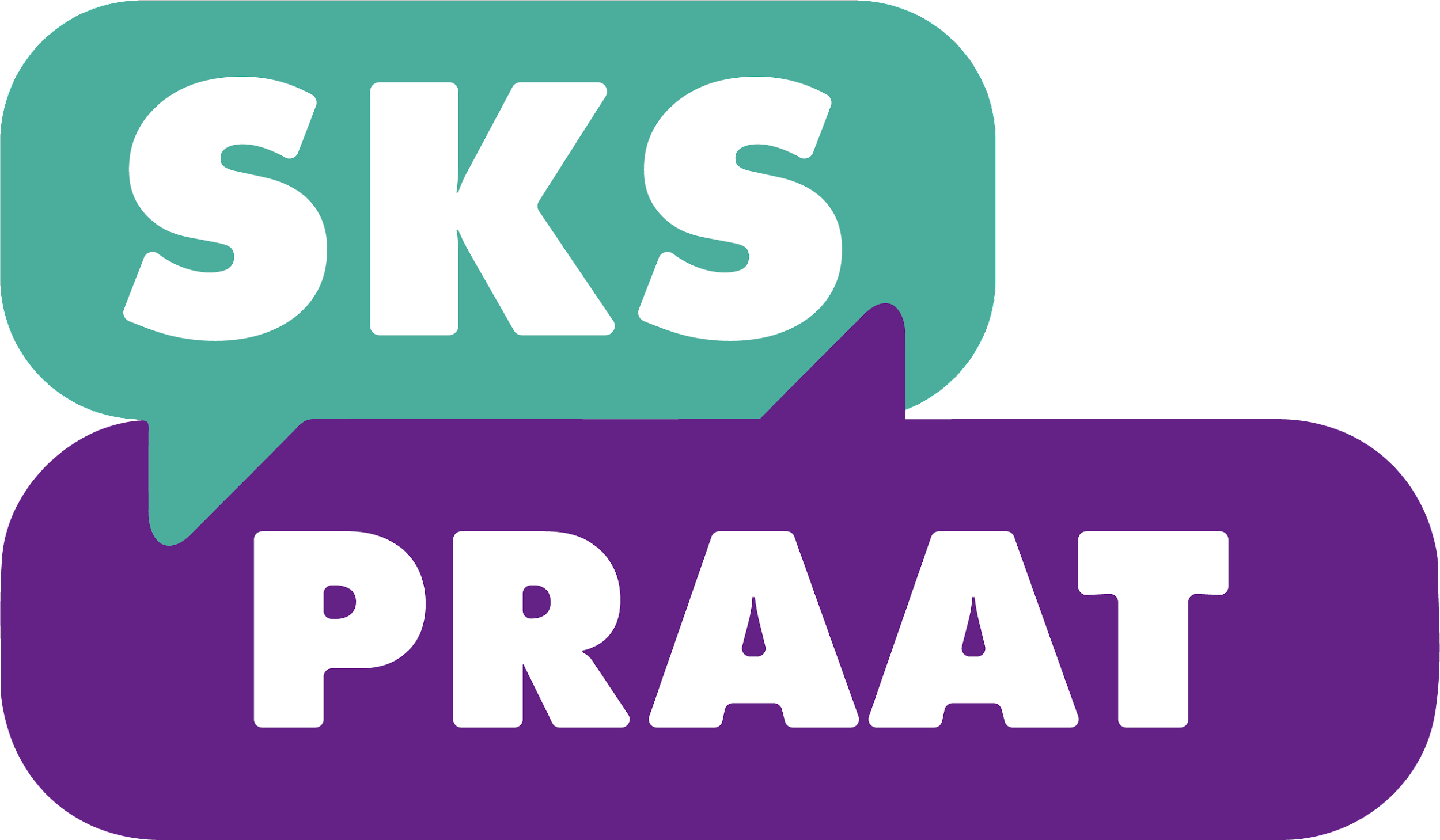 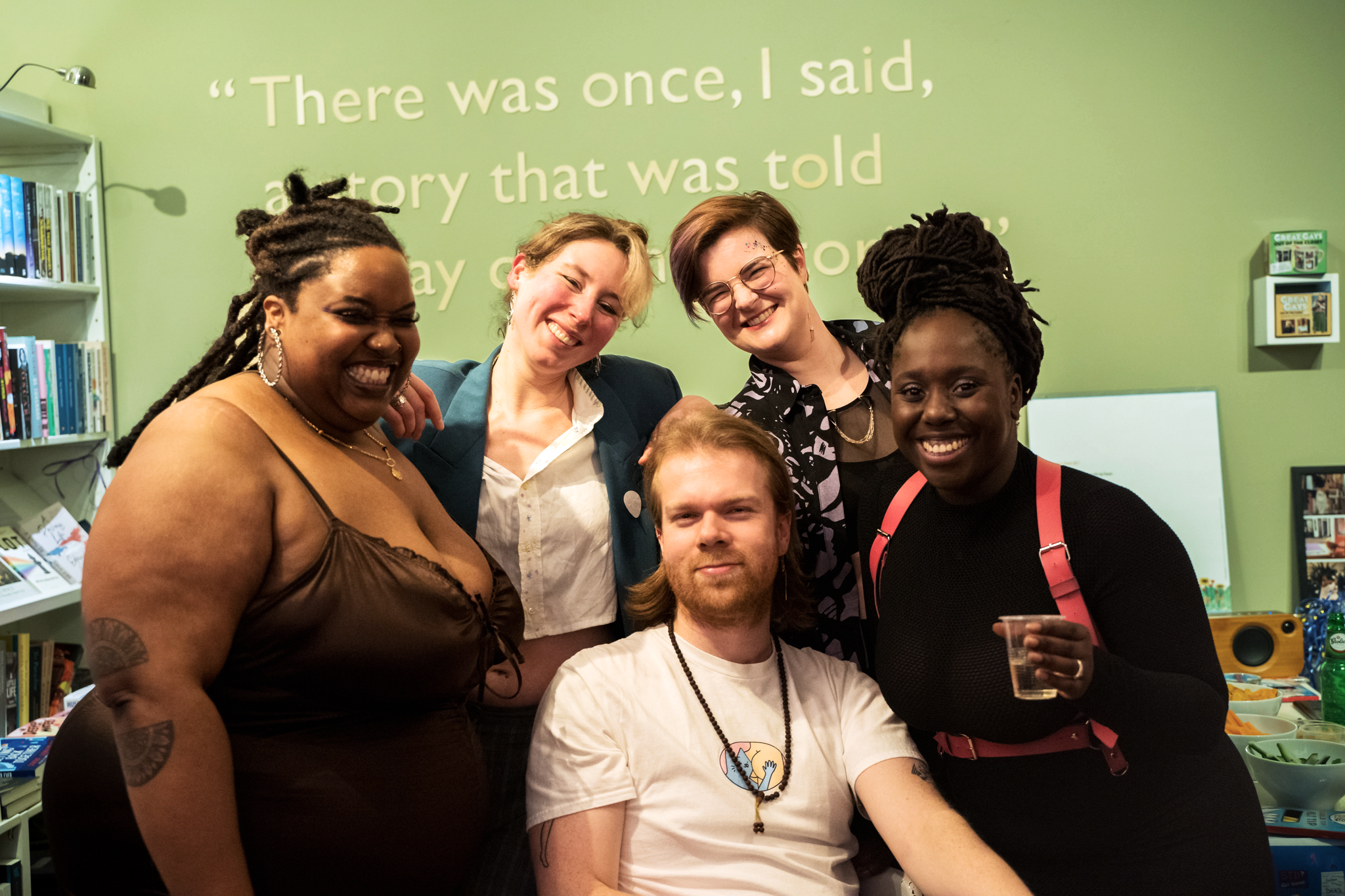 SKSPRAATover alle vormen van seks, intimiteit en lichamen.ToegankelijkInclusiefOpenVeilig 12 - 82 jaar Alle oriëntaties en gendersJongeren, professionals, vrijwilligers en alle geïnteresseerden6 jaar Events, workshops, trainingenPartners in onderwijs, cultuur en sociaalmaatschappelijk werk.
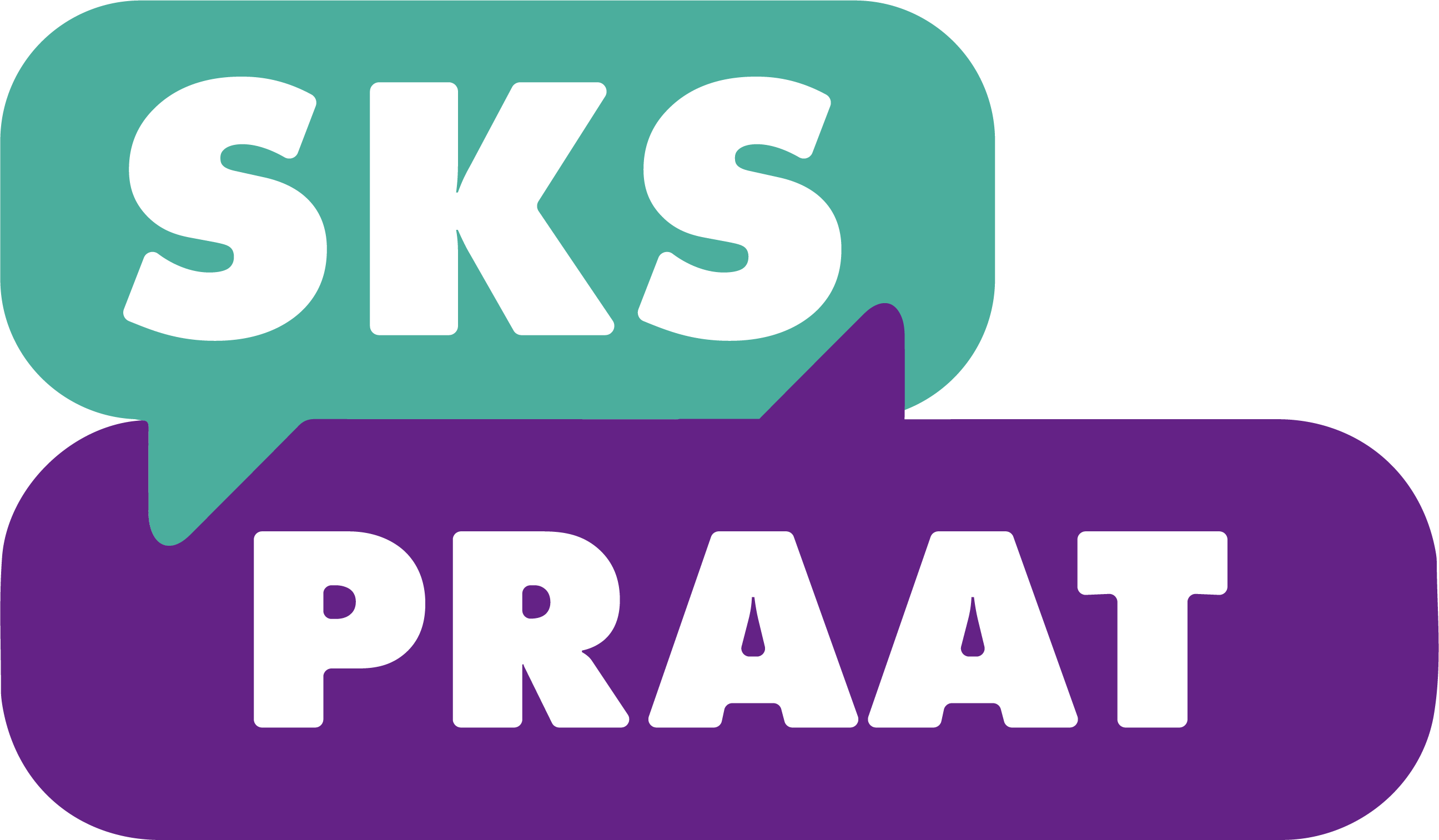 [Speaker Notes: Regels:
Spreek vanuit jezelf.
Oordeel niet.
Microfoon uit. Praat je - microfoon en camera aan.
Alle informatie blijft in dit gesprek en wordt niet daarbuiten besproken.]
Vandaag
Onderzoeken en ervaren hoe een veilige sfeer te creëren.  
Meer leren over gender / seksualiteit / consent. 
Deel met collega’s mogelijke handvaten rondom SRV
Opzet
Samen bouwen  
Jij & Seksuele Relationele Vorming 
Consent / seksualiteit / gender
Vragen voor de uitgever
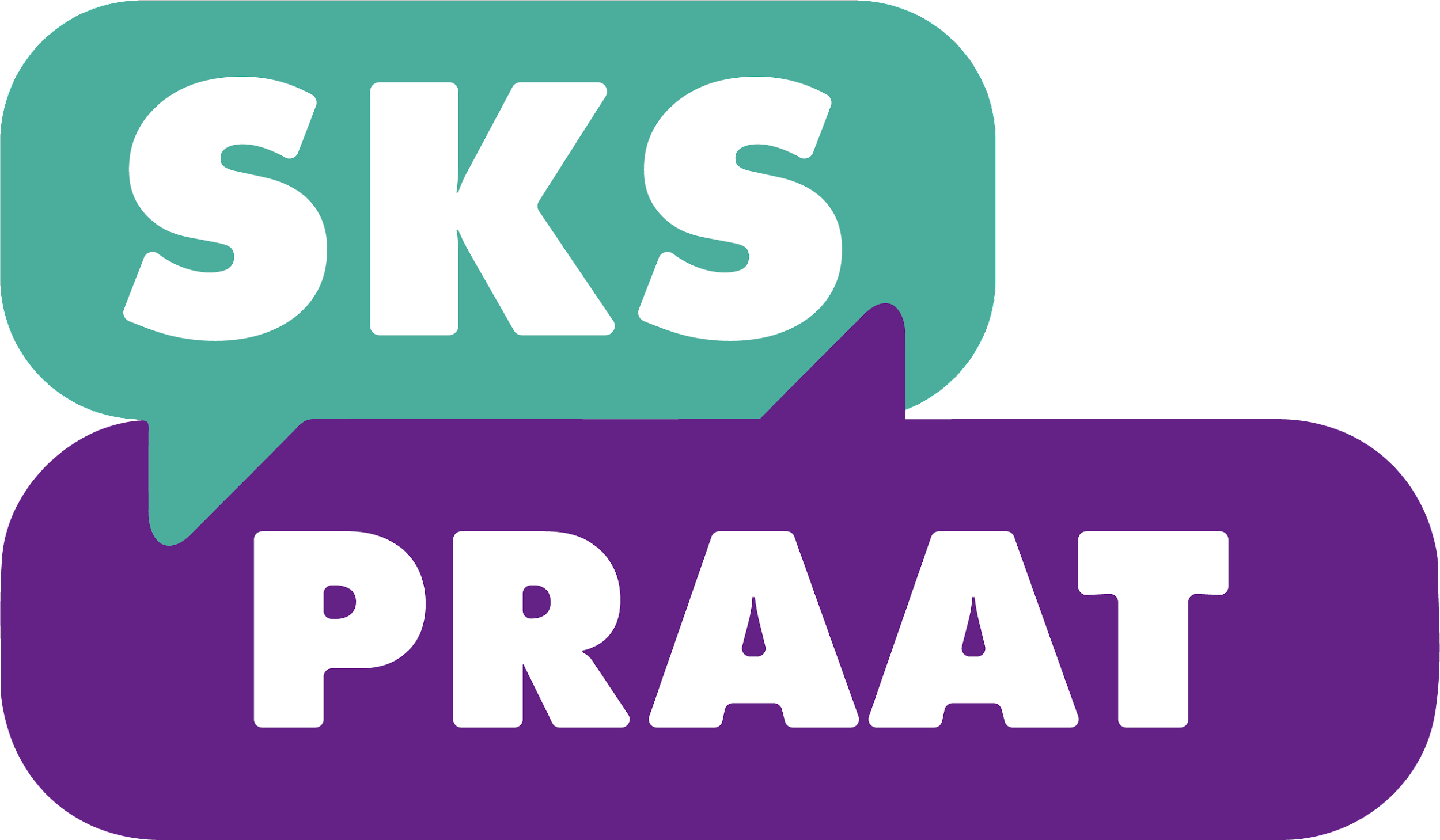 Let’s get started!
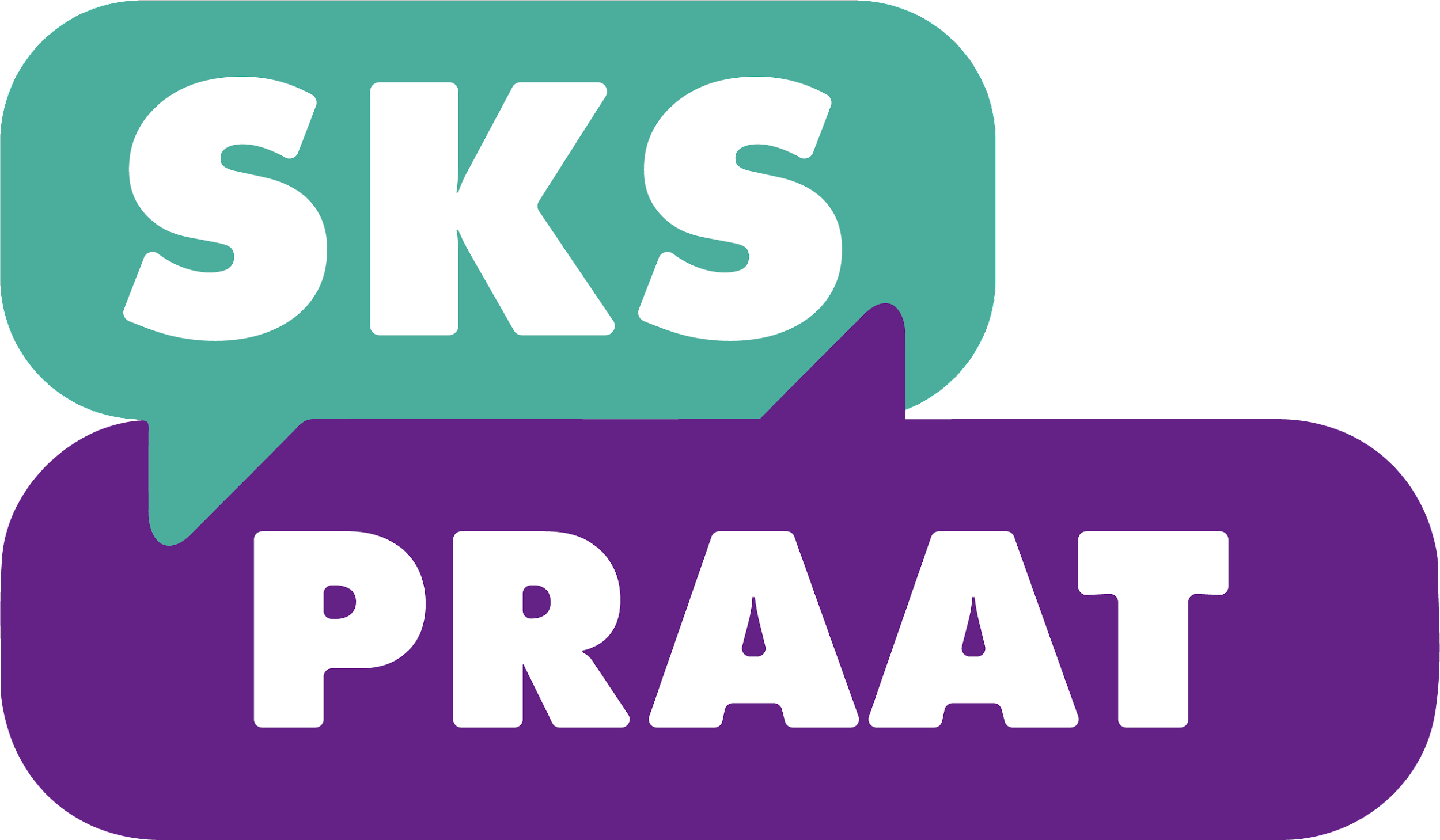 Afspraken
Seksualiteit, lichamen, gender en relaties zijn persoonlijke onderwerpen. 
Voor iedereen!Maar het zijn ook onderwerpen vóór en óver iedereen. 


Wat heb jij nodig om veilig over seksualiteit & gender te kunnen praten?
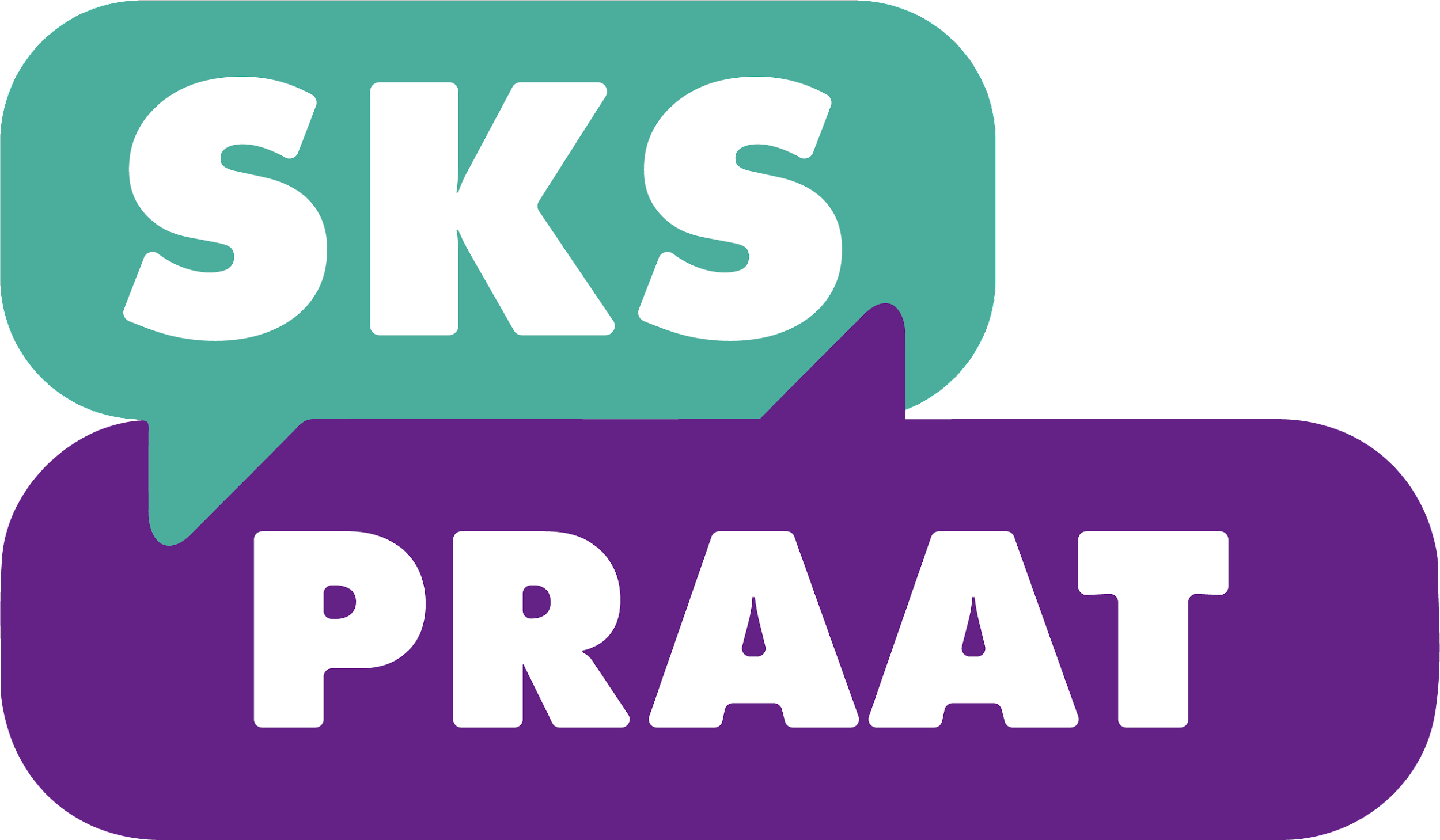 Kennis over seks enzo
Bespreek (een van) de volgende vragen over seks / relaties / intimiteit.

Wat heb jij geleerd van jouw ouders / school?
Wat heb jij geleerd van jouw peers / media?
Wat weet je nu en had je eerder willen weten?
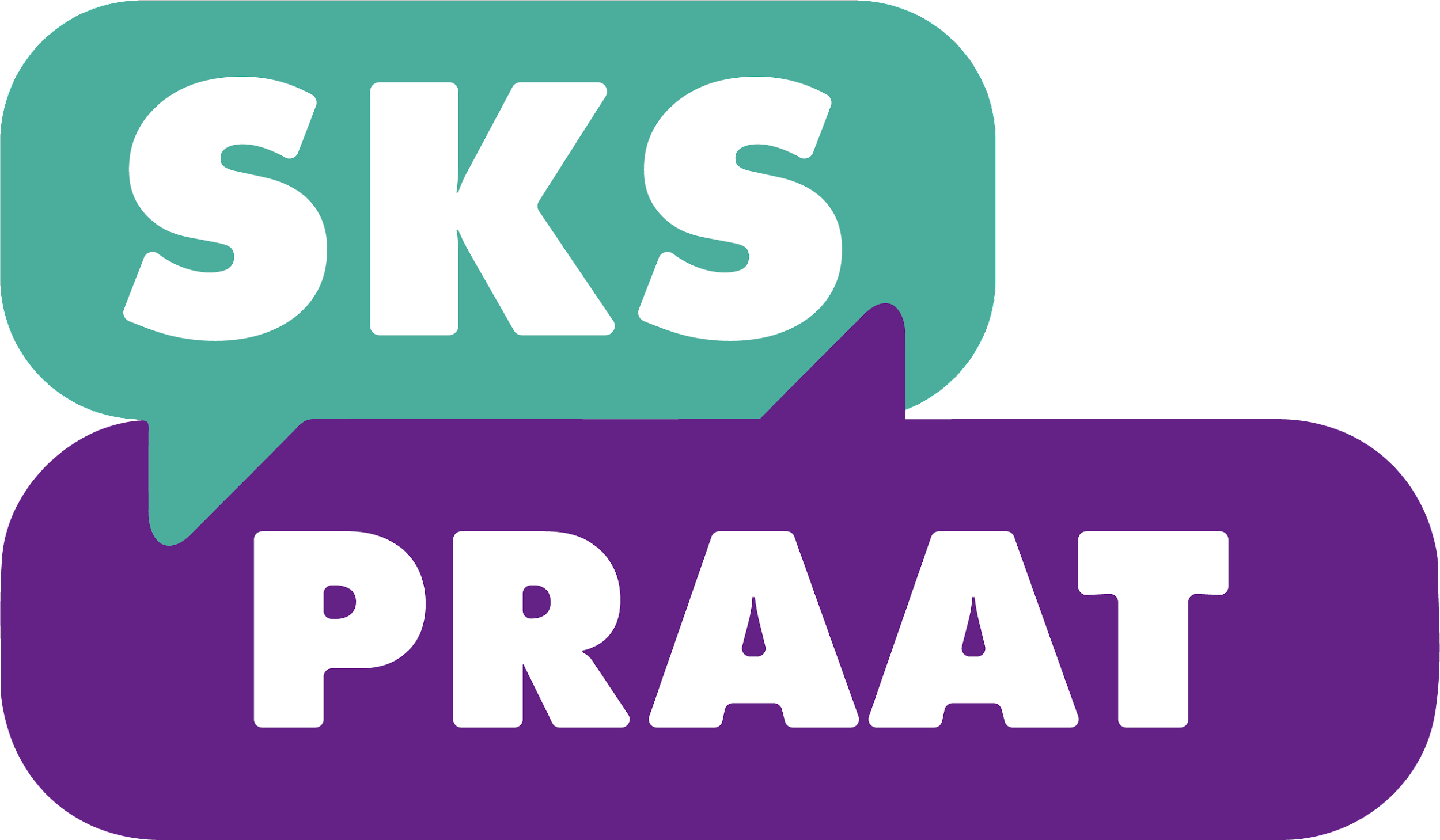 Jij & Seksuele en Relationele Vorming
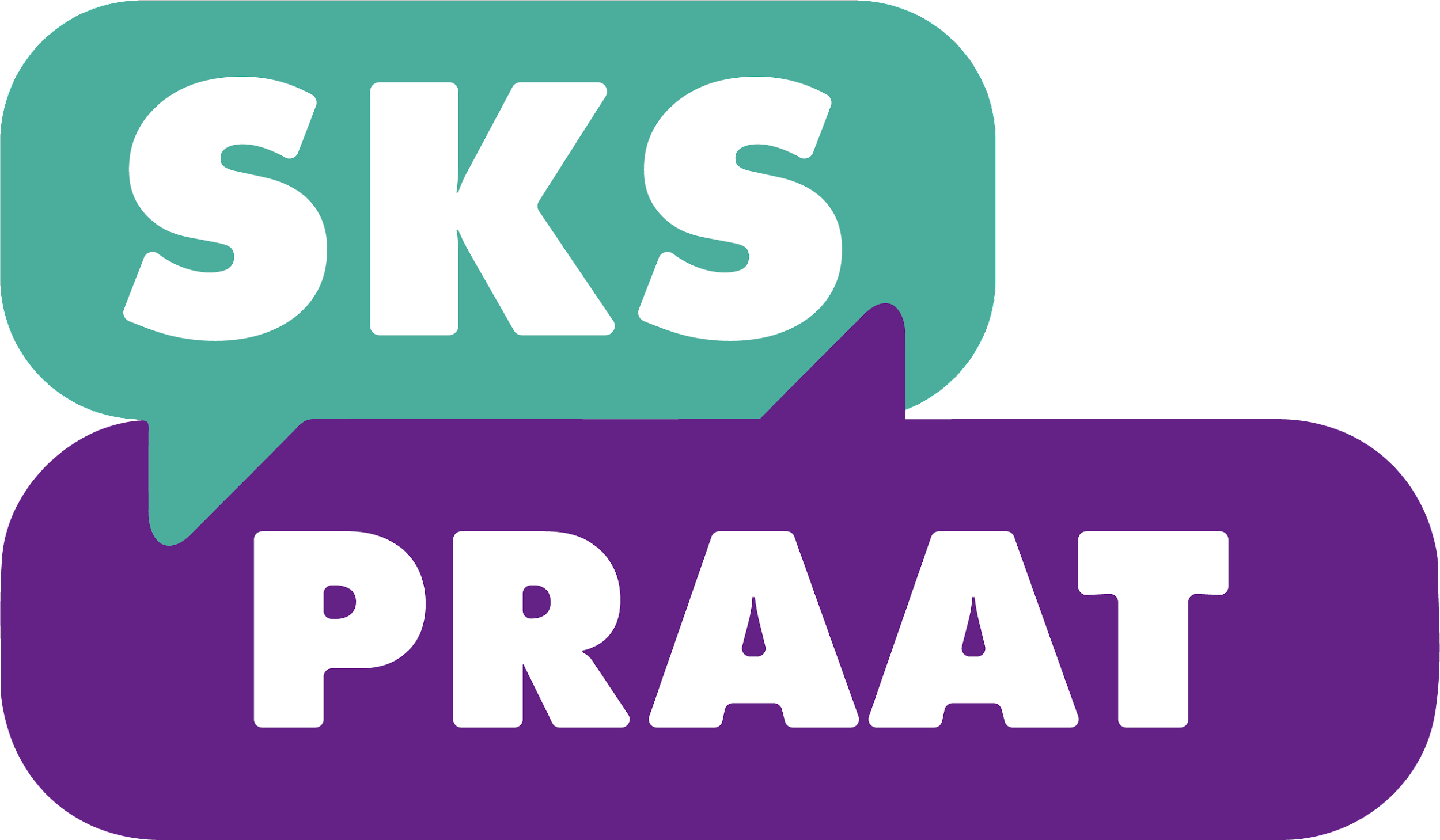 Seksualiteit, Gender, Geslacht
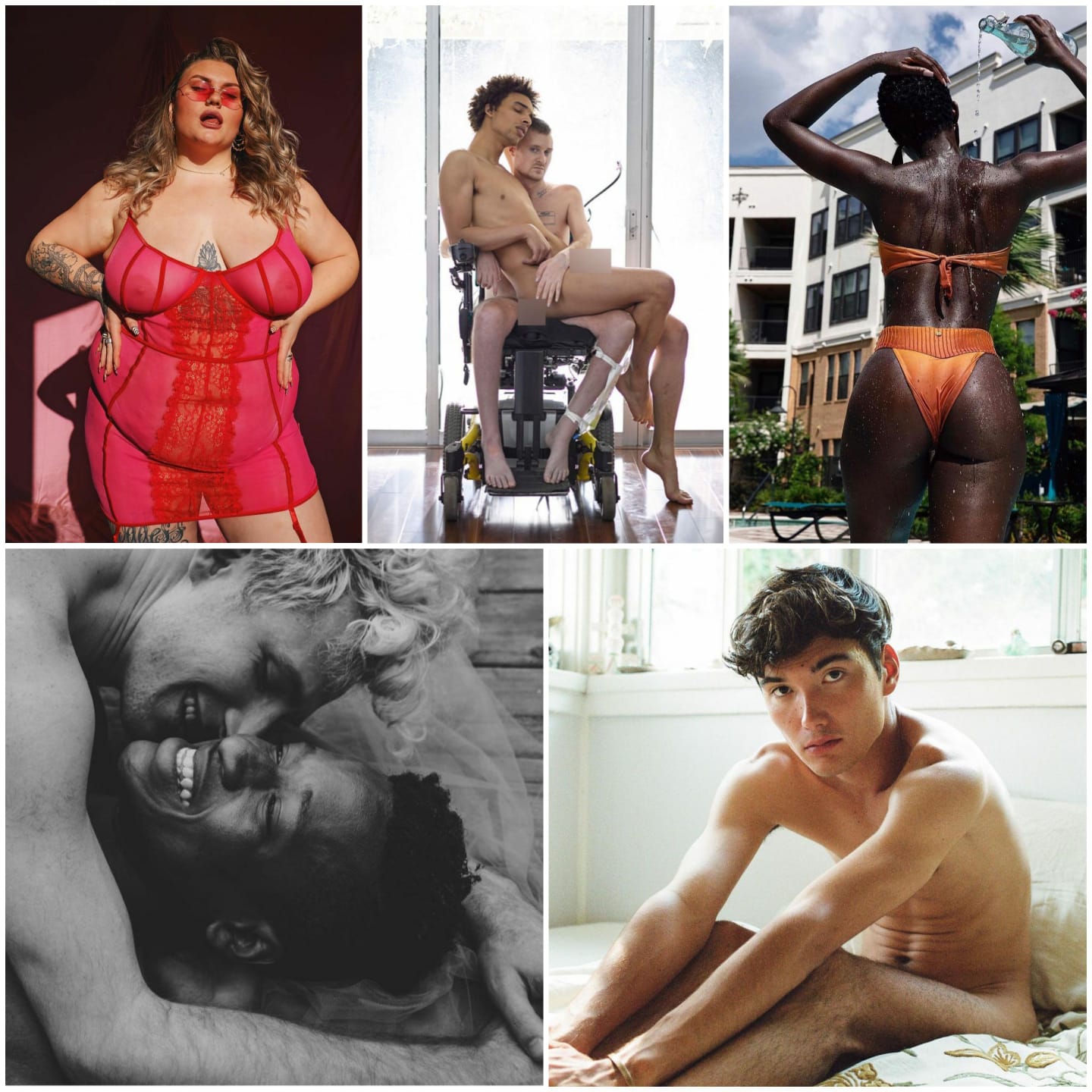 Wat is seksualiteit?
Wat is geslacht?
Wat is gender?
Wat voor relaties wil ik aangaan? Wat is fijn? Hoe zorg ik voor mijzelf in intimiteit?
Seksualiteit, Gender, Geslacht
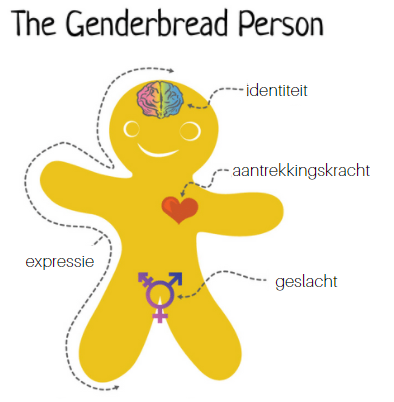 Wat is seksualiteit?
Lichaam 
Oriëntatie 
Ervaringen
Gezondheid
Wat is geslacht?
Biologische hokjes 
Wat is gender?
Sociaal-maatschappelijk
identiteit beleveing
Expressie
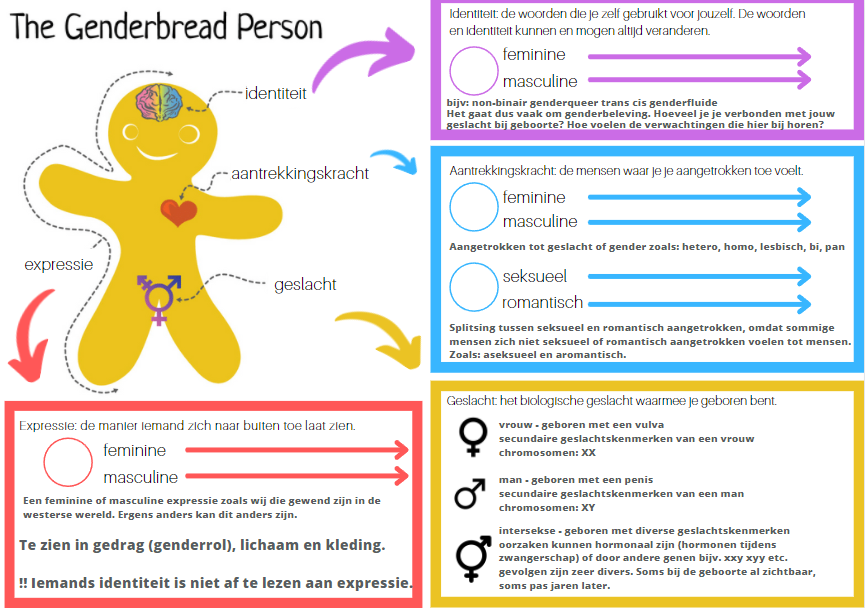 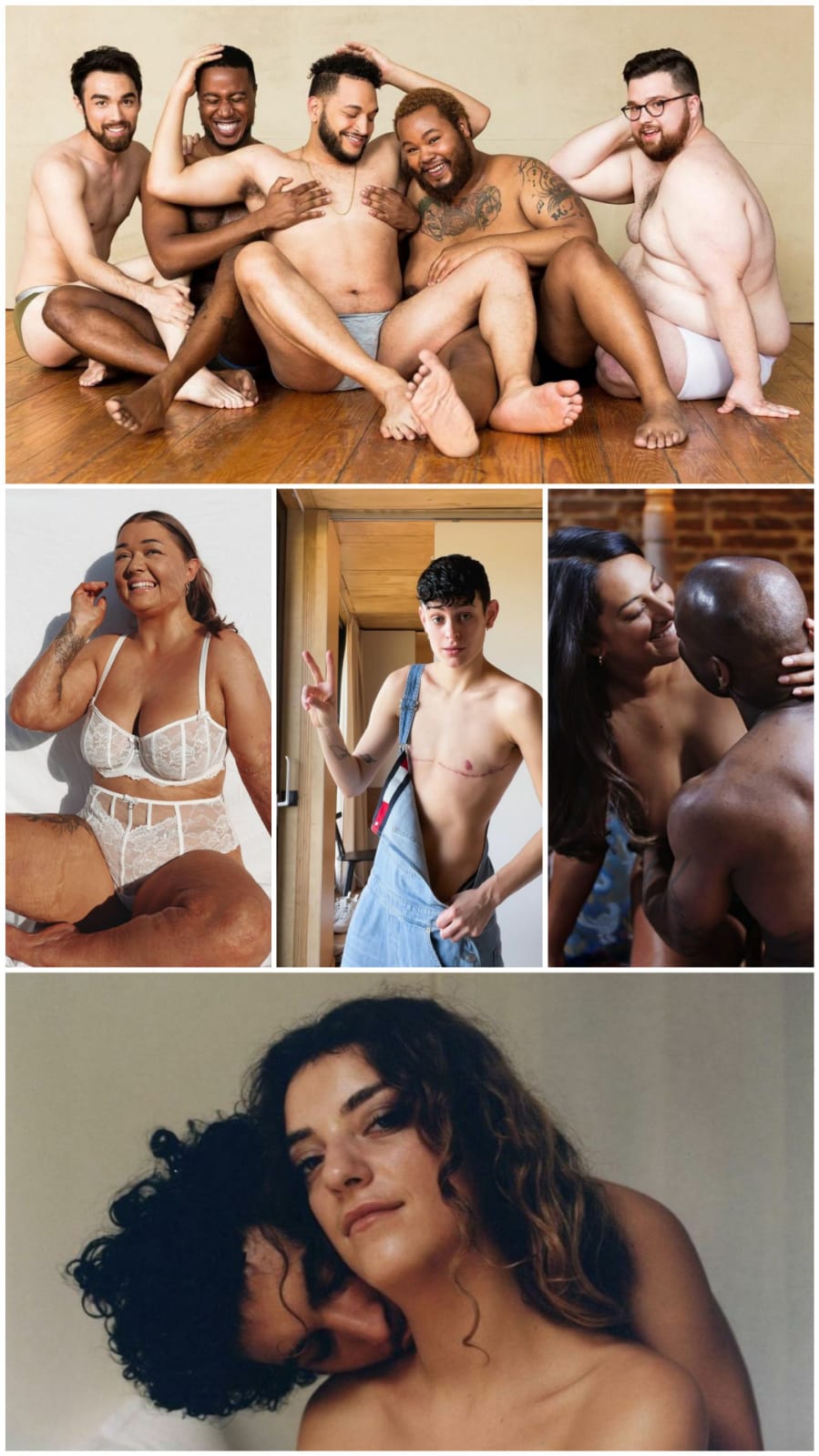 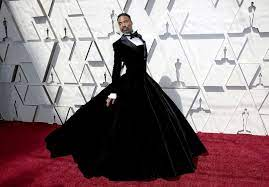 Seksualiteit, Gender, Geslacht
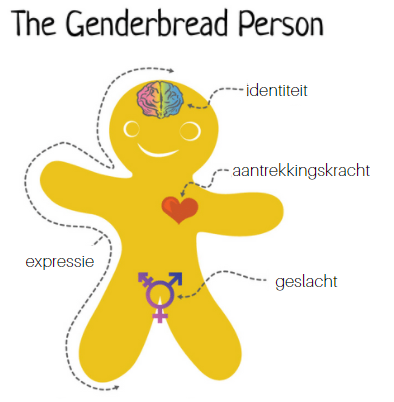 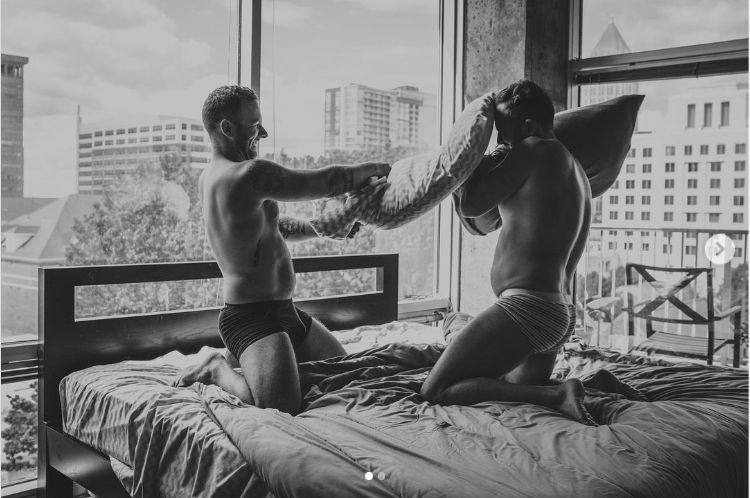 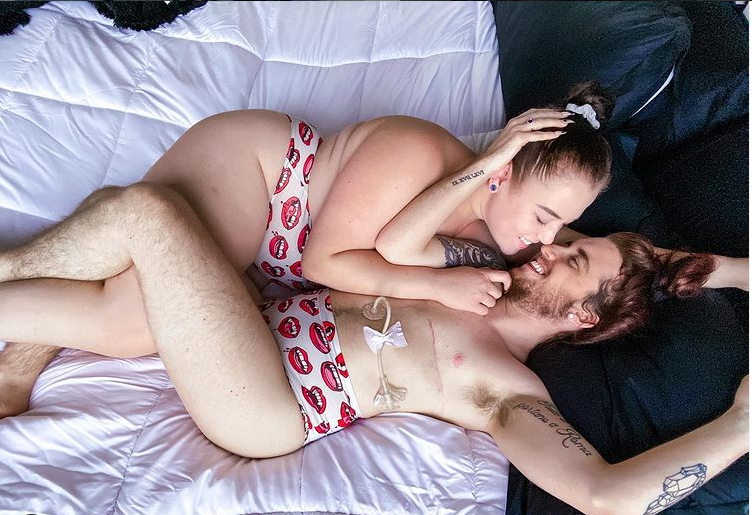 Oefening: Vul hem eens zelf in!
+ Hoe beïnvloed jouw poppetje hoe je jouw    romantische relatie noemt?
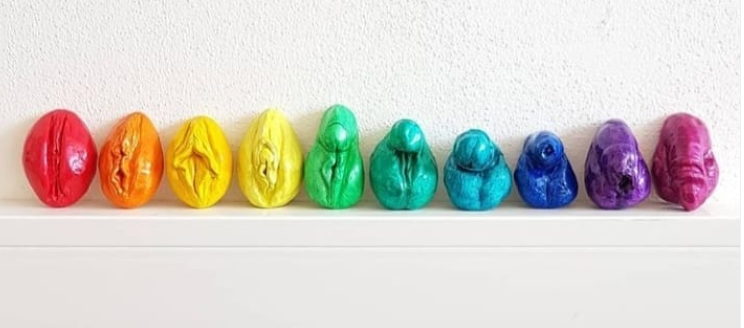 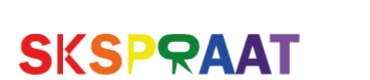 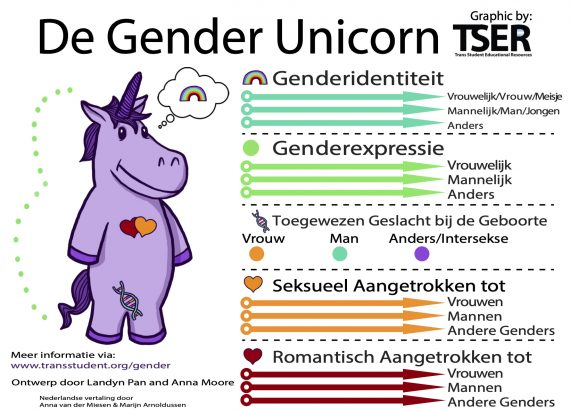 Wie wat waarom
Kort in gesprek: 

Wat hebben we als docenten nodig om SRV te geven?
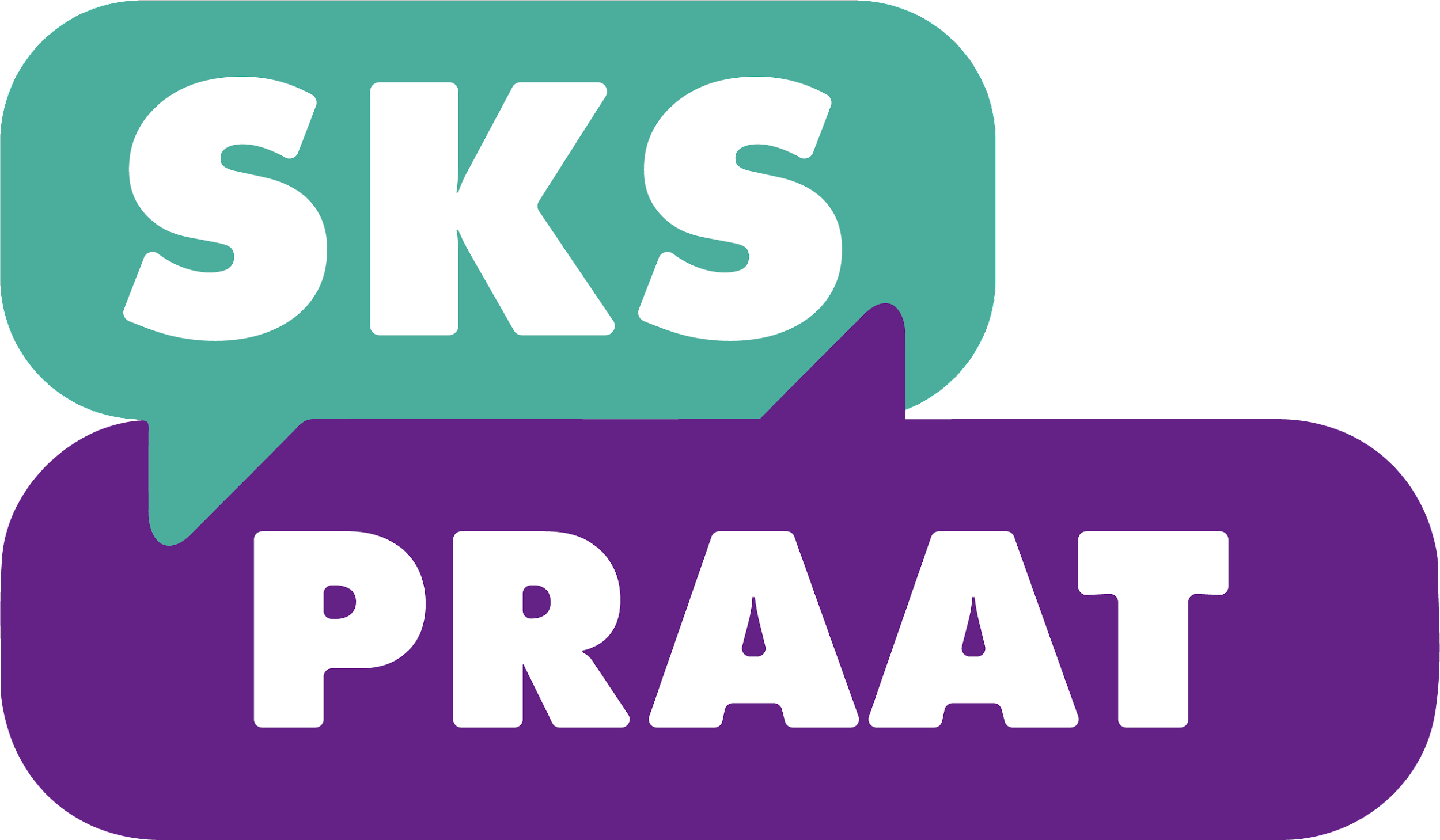 Wie wat waarom
Wat hebben we als docenten nodig om RSV te geven?

Kennis
Sociale vaardigheden 
Zelfvertrouwen 

BEWUSTZIJN 
VEILIGHEID
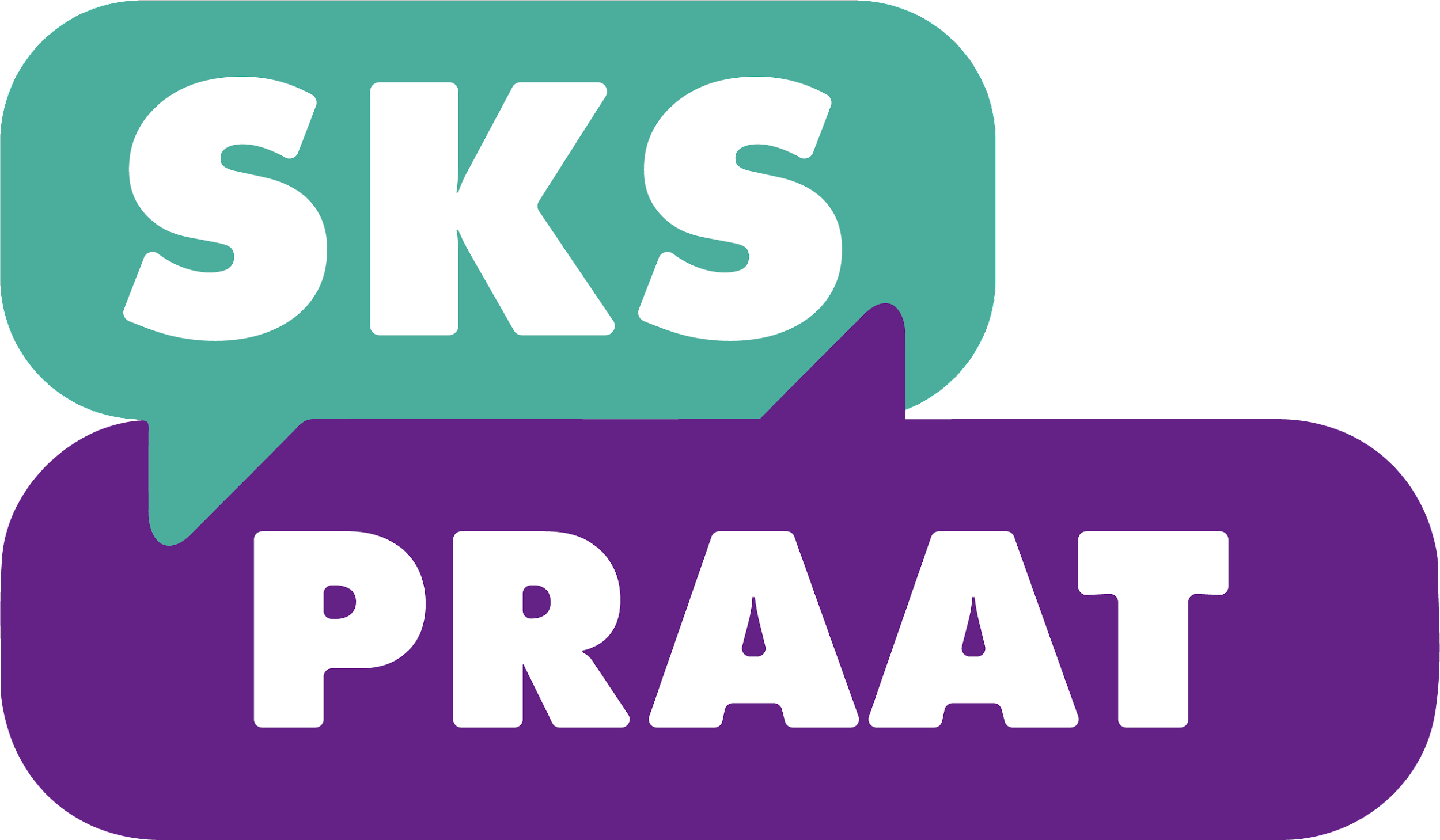 Verantwoordelijkheid en Bewustzijn
Ken jouw eigen kennisbronnen rond seksualiteit en relaties.

Jouw kennis en ervaringen zijn anders dan die van anderen.  (Iedereens verleden is anders.)

Iets niet kennen/weten is geen probleem. Wees openminded naar elkaars ervaringen. Luister, vraag of onderzoek zelf.
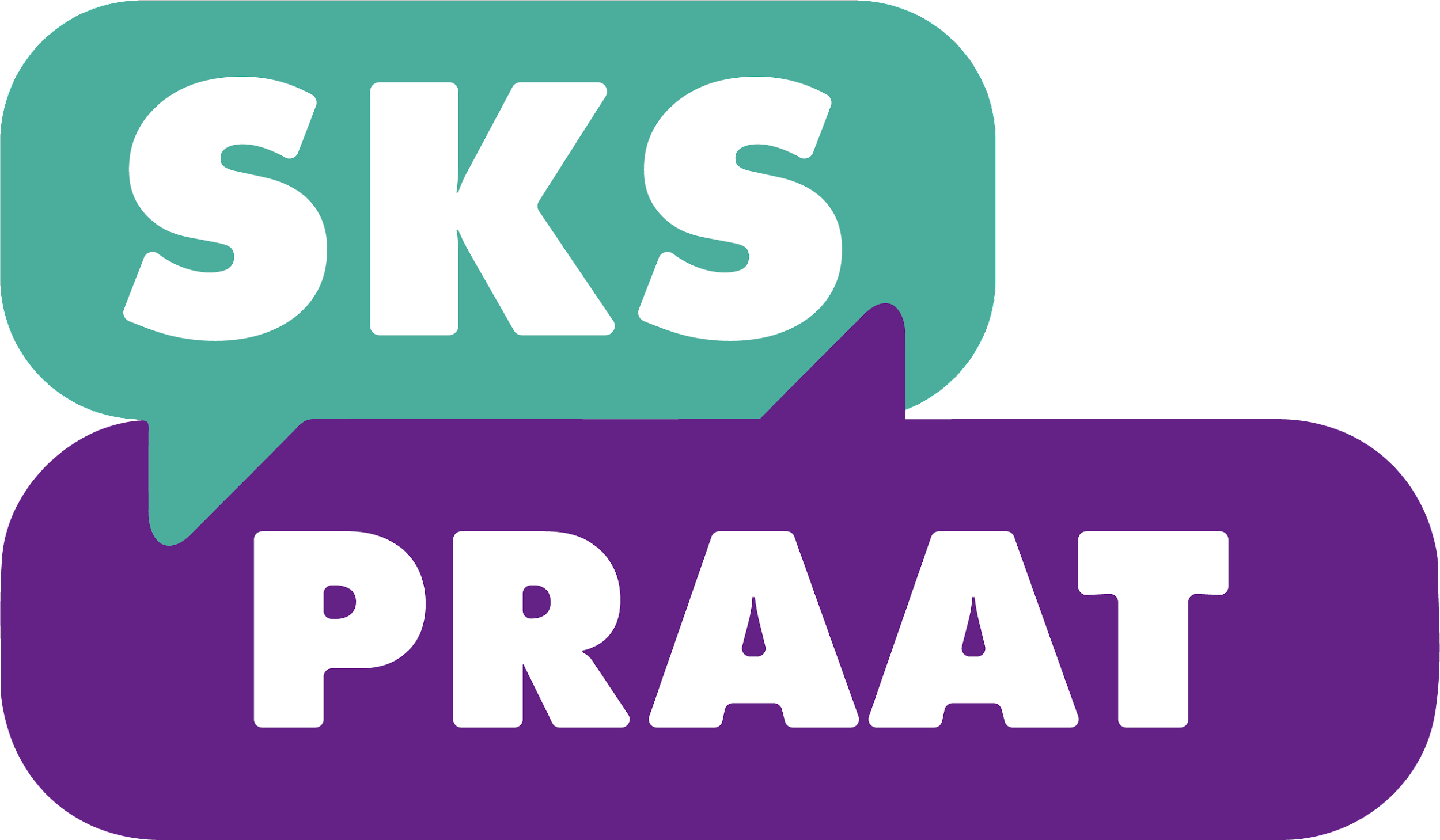 Veiligheid, Verantwoordelijkheid, Verbinding & Vragen
Veiligheid 
Fysiek					Vraagt om intersectionaliteit!
Sociaal
Emotioneel

Verantwoordelijkheid & bewustzijn
Weten wat je doet, waarom je het doet en hoe je het doet 

Verbinding 
Co-creatie 

Vragen 
Checken, bij jezelf en anderen
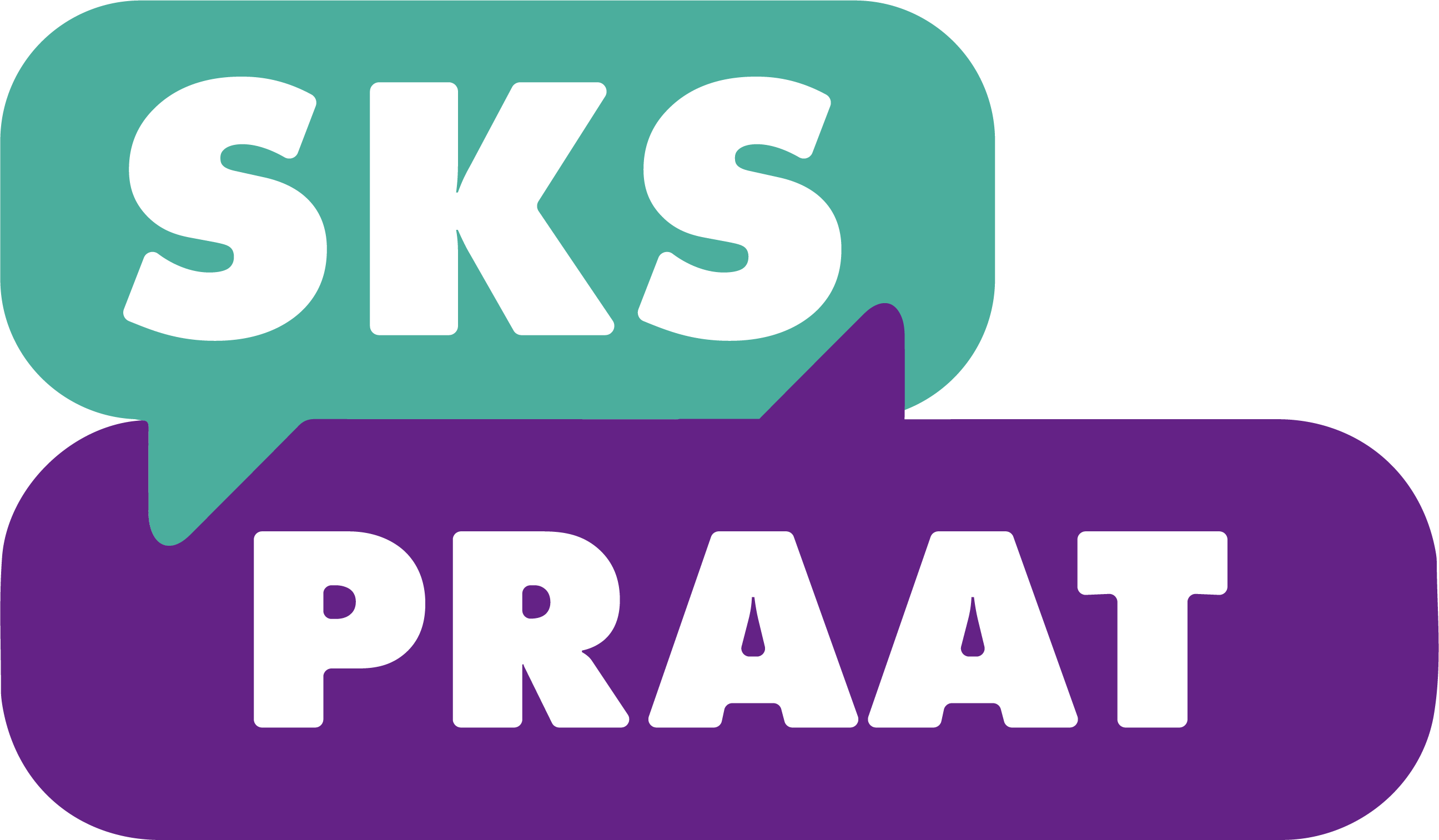 Veiligheid
Hoe maken we SRV veilig? En voor wie?
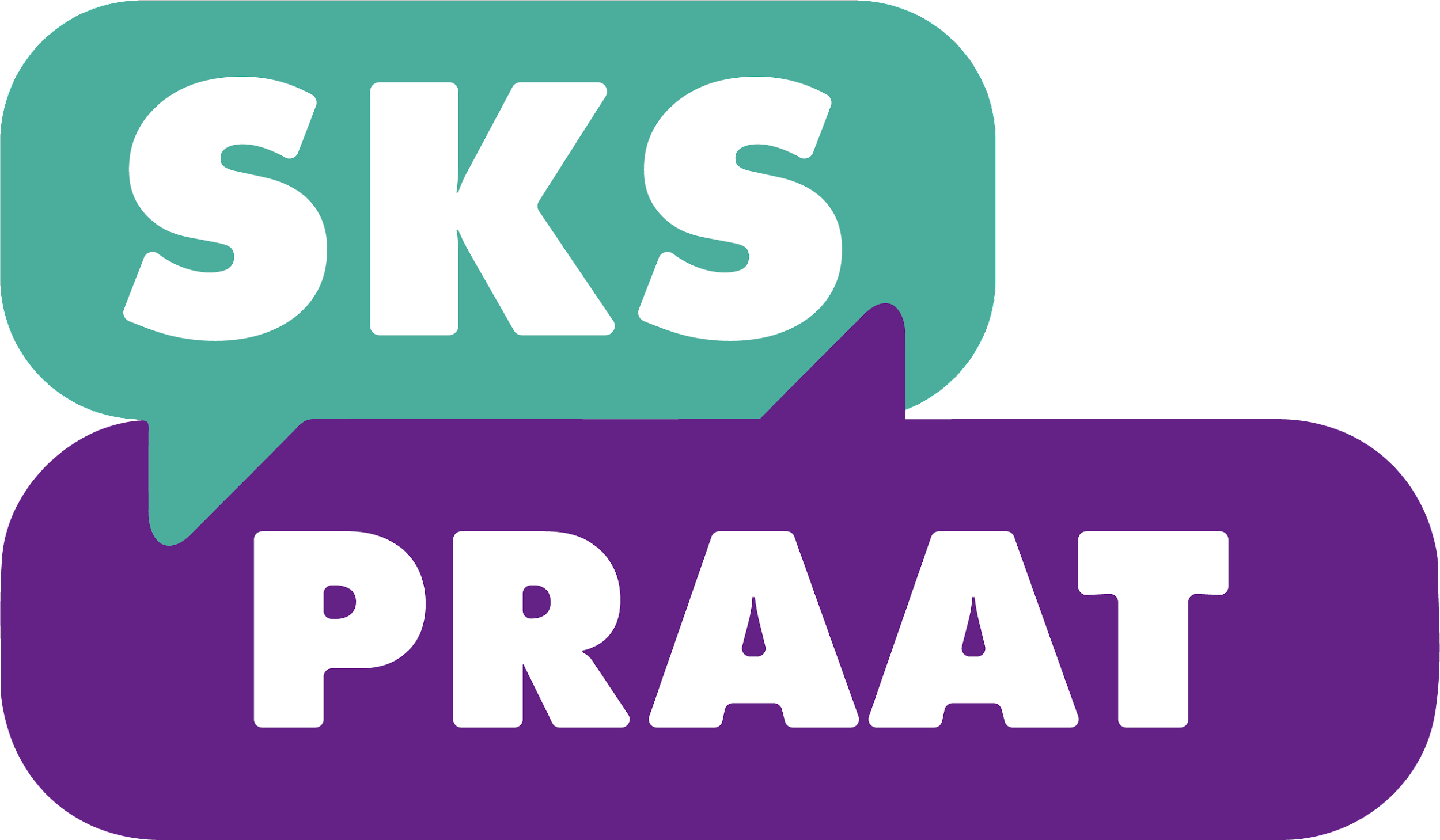 Consent
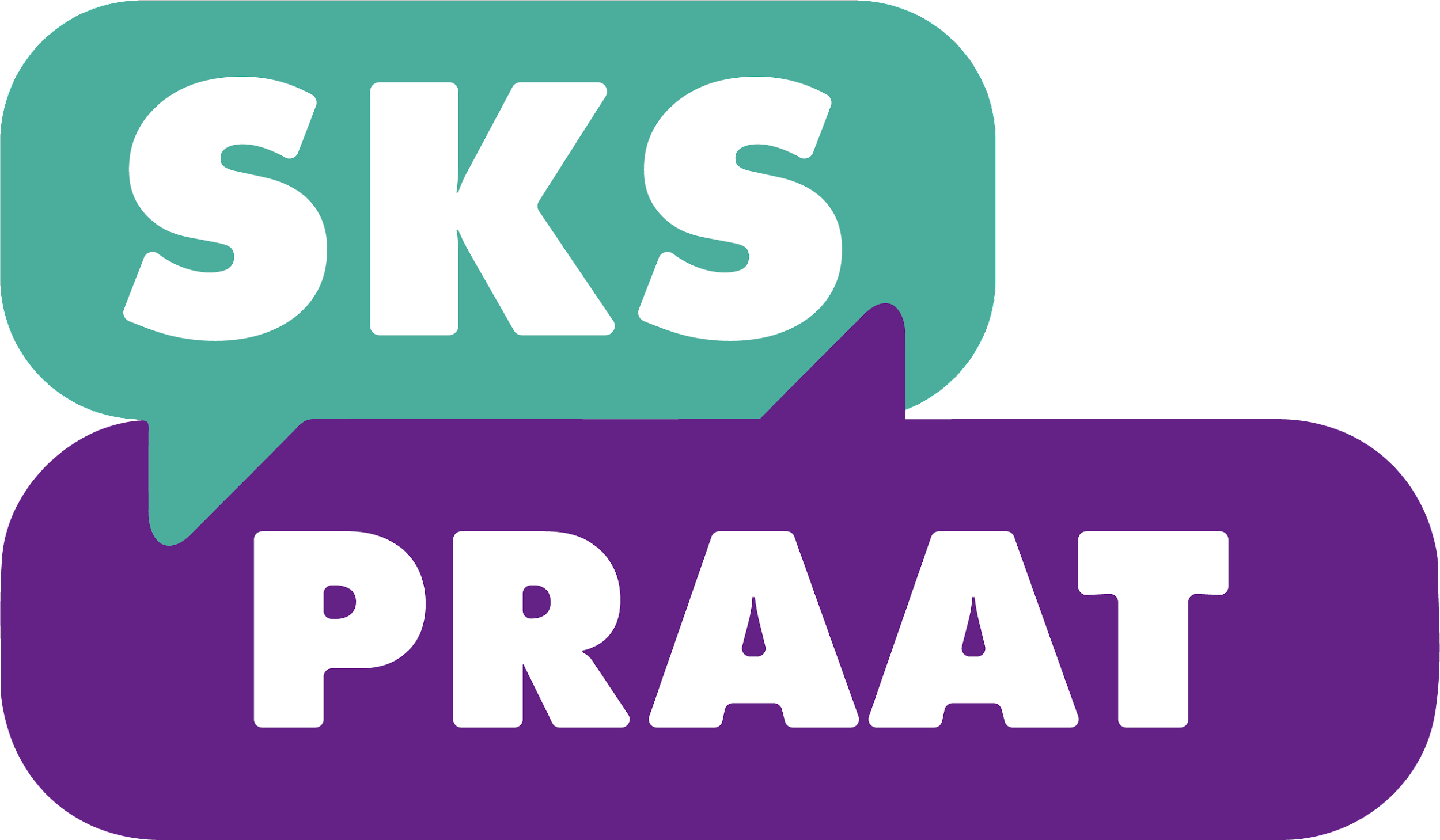 Wat is consent?
Wederzijdse instemming.
Vragen naar toestemming: ‘Wil je …’
‘Nee’ kunnen zeggen. 
Een ‘nee’ respecteren. 
Zelf jouw grenzen wensen en grenzen kennen.
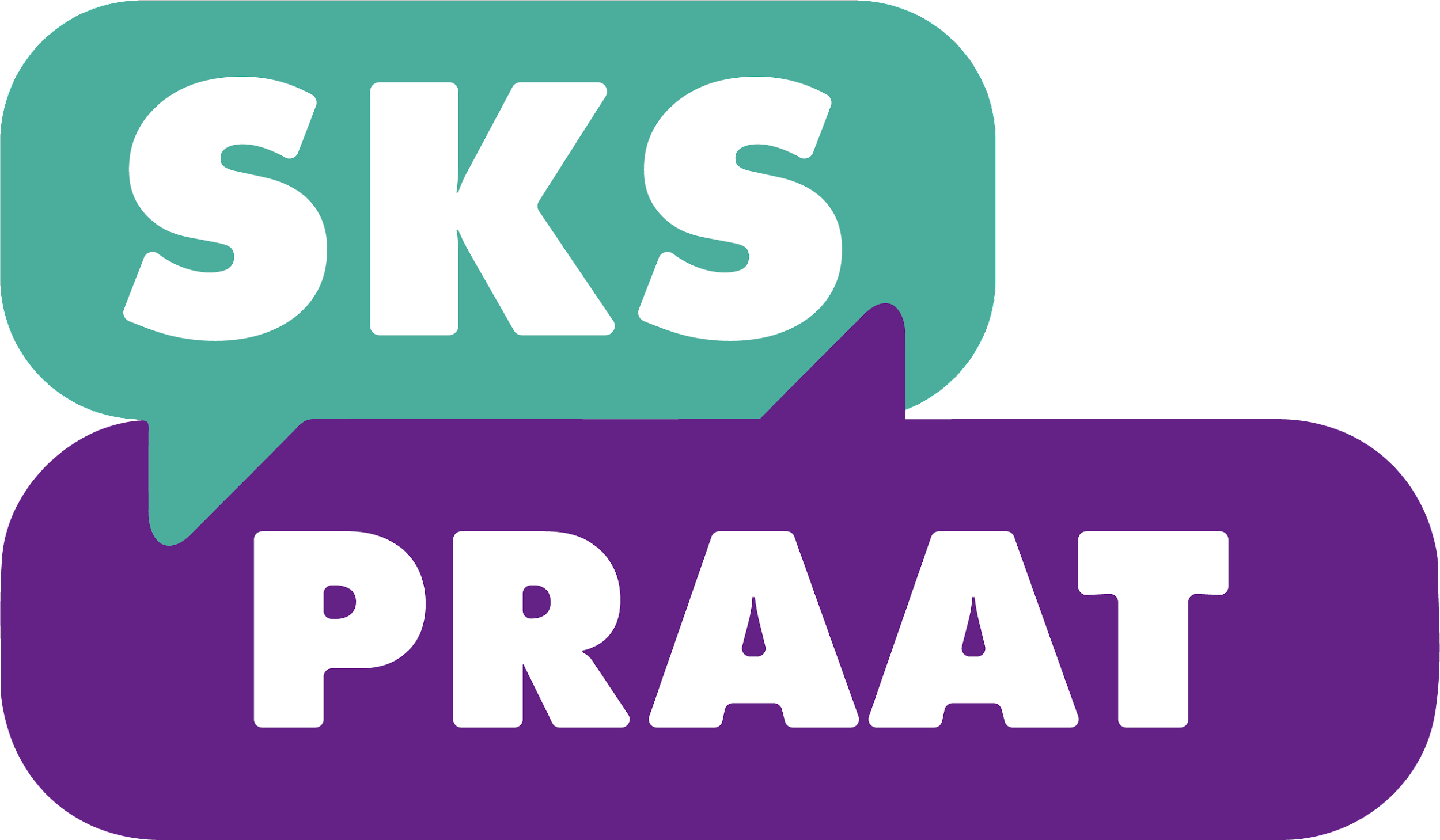 Wat is consent?
‘Freely given’ - Vrij gegeven zonder druk, manipulatie of onder invloed van alcohol of drugs.

‘Reversible’ - Ten aller tijden mag iemand van mening veranderen en stoppen. 

‘Informed’ - Je kan alleen consent geven als je van al het belangrijke (bijvoorbeeld soa’s) op de hoogte bent. 

‘Enthusiastic’ - Je doet alleen de dingen die je zelf wilt, niet de dingen die volgens jou van je verwacht worden. 

‘Specific’ - "Ja" zeggen voor de ene actie betekent niet automatisch een "ja" voor de andere actie.
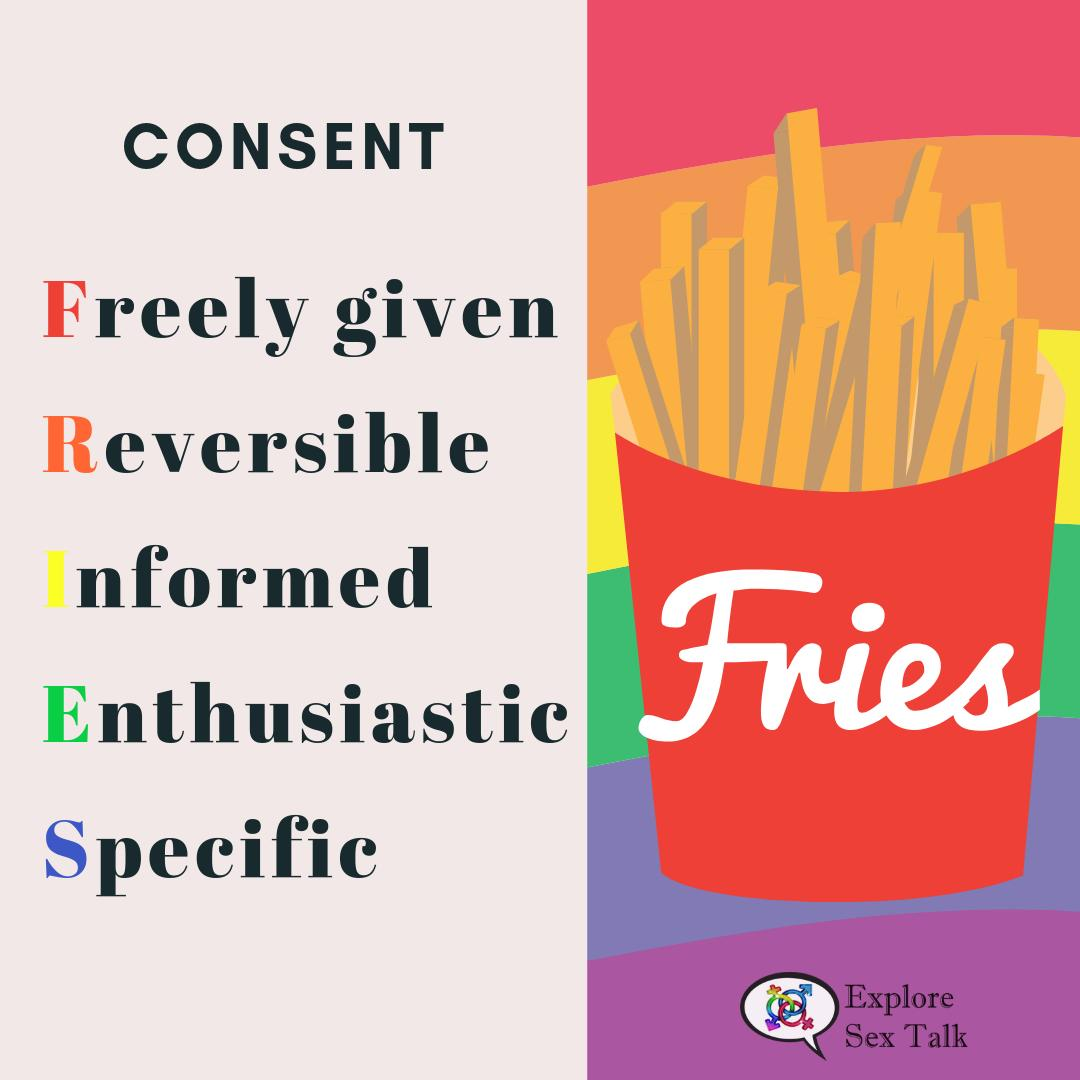 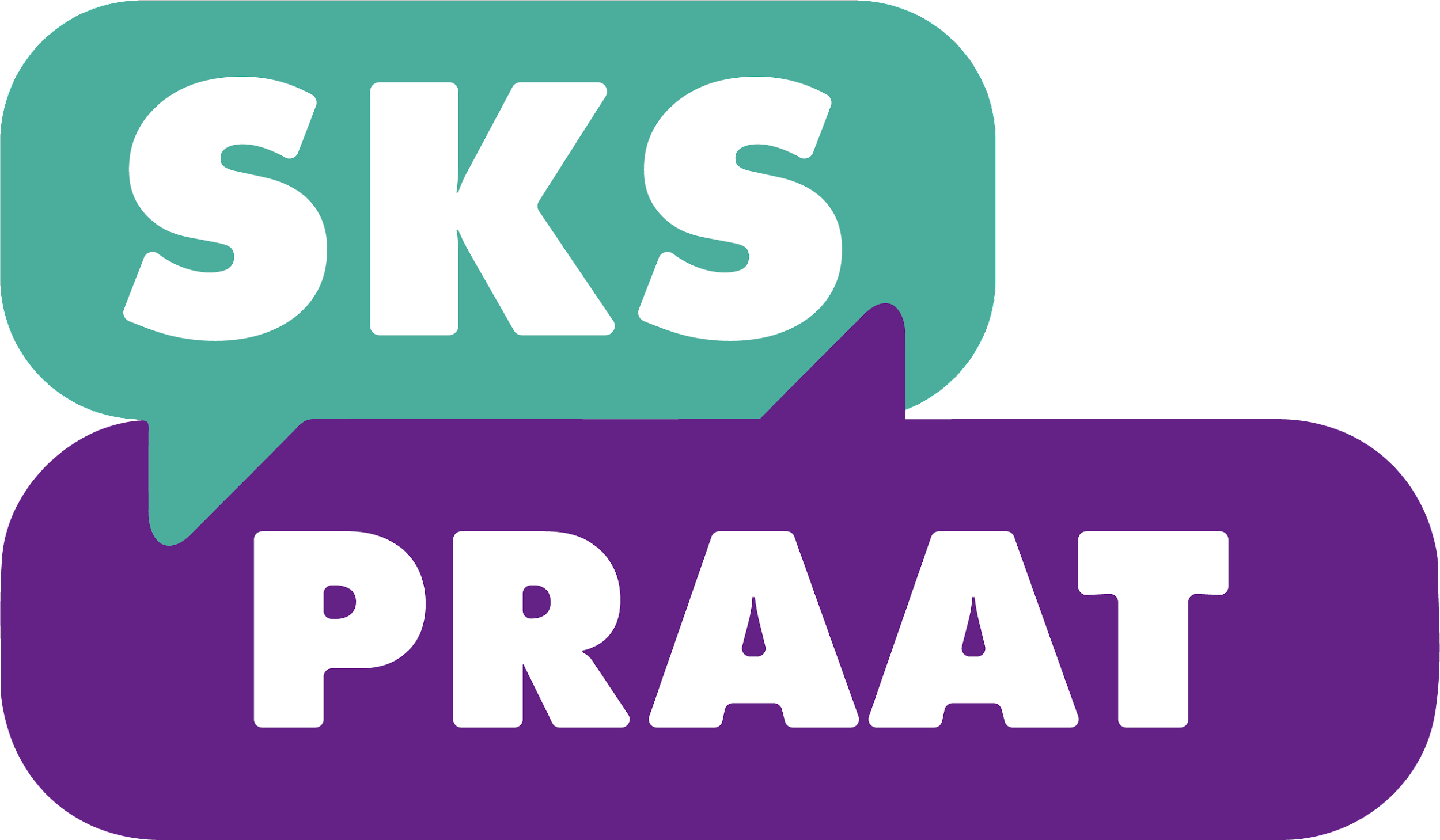 Consent
Knuffelen
Is knuffelen altijd wederzijds?
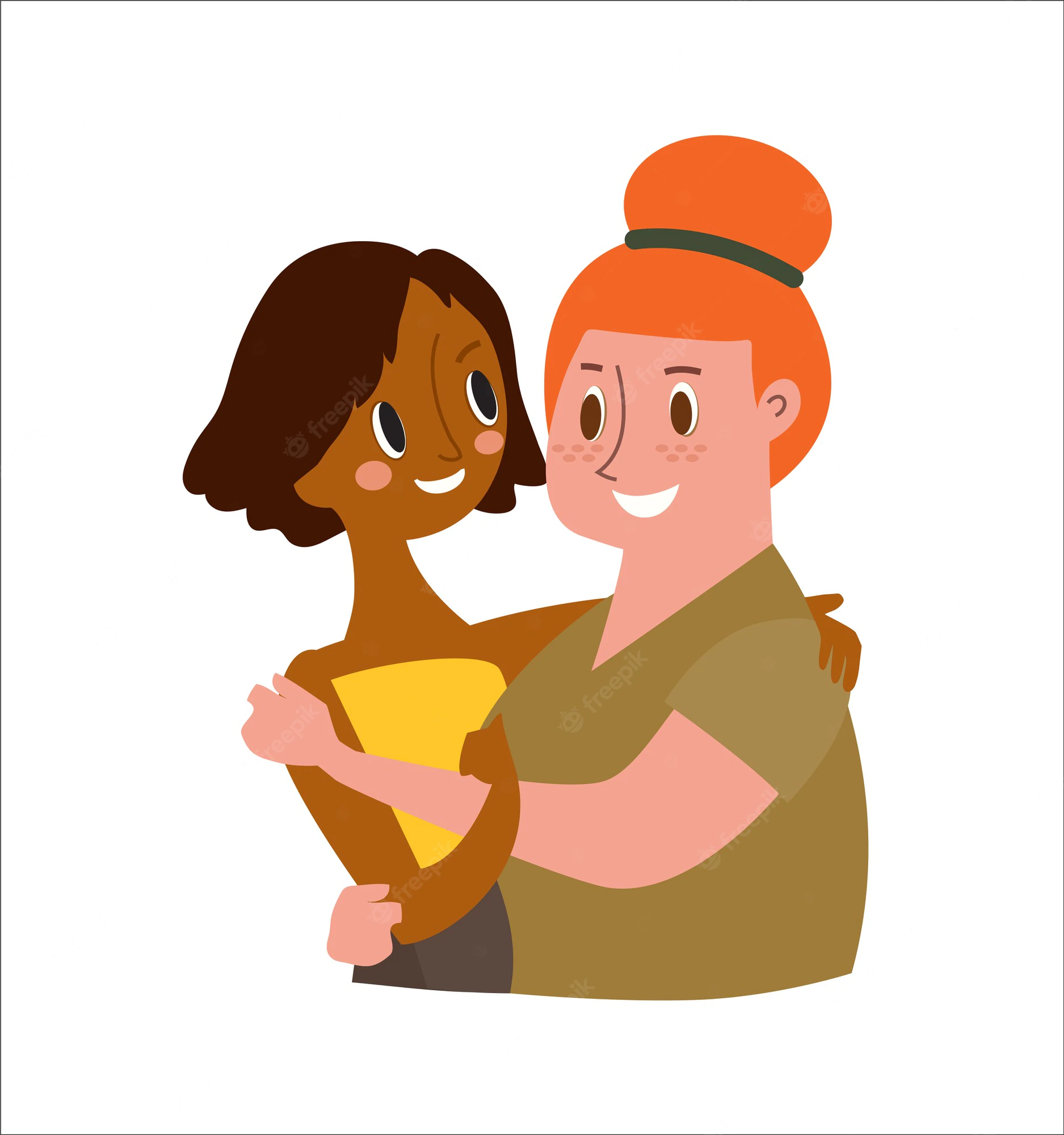 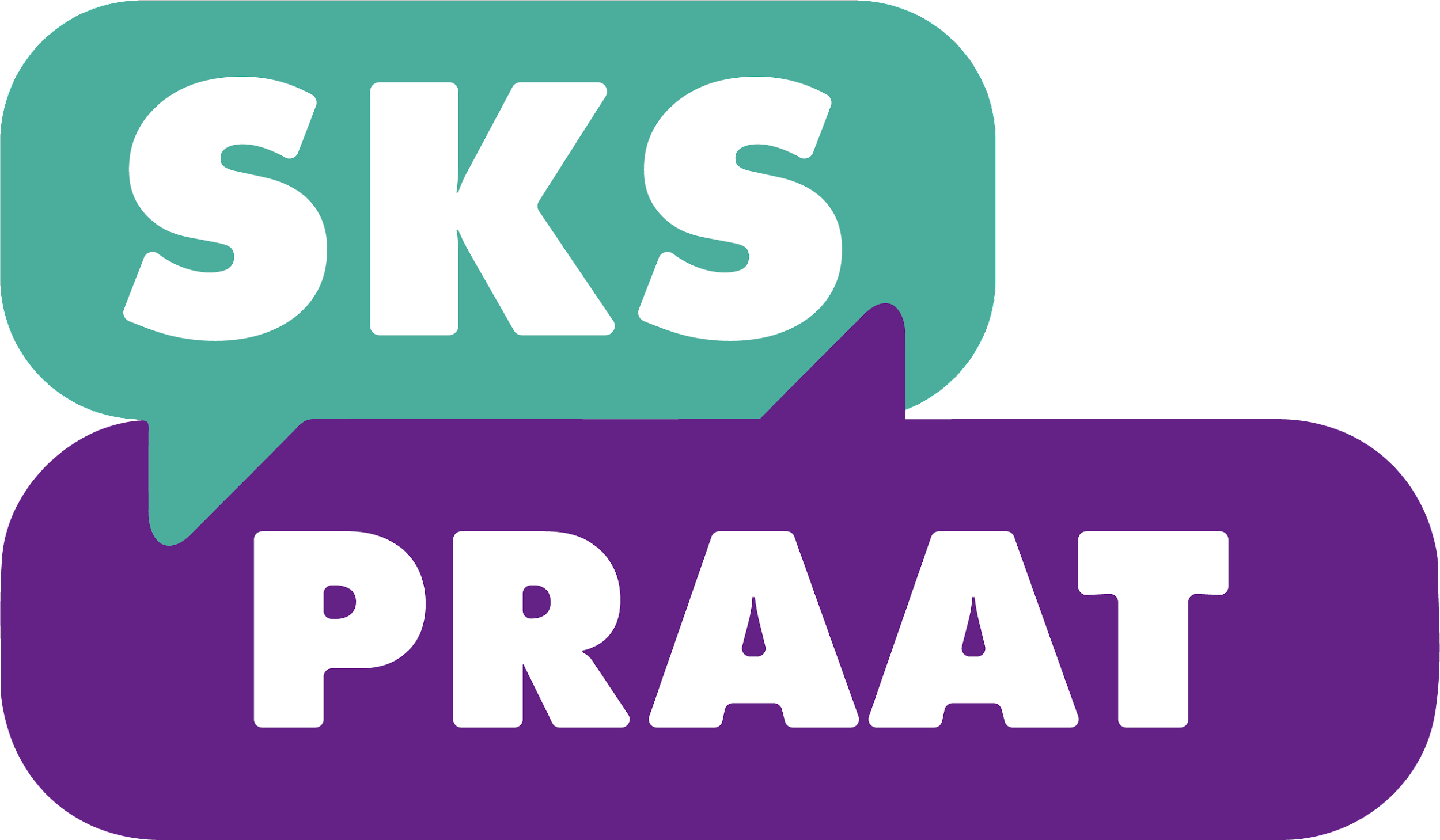 Wat is consent?
Wederzijdse instemming.
Vragen naar toestemming: ‘Wil je …’
‘Nee’ kunnen zeggen. 
Een ‘nee’ respecteren. 
Zelf jouw grenzen wensen en grenzen kennen.Bespreek kort: - Hoe waarborg je consent in SRV?
     -  Hoe geef jij een voorbeeld van consent in           hoe jij SRV geeft?
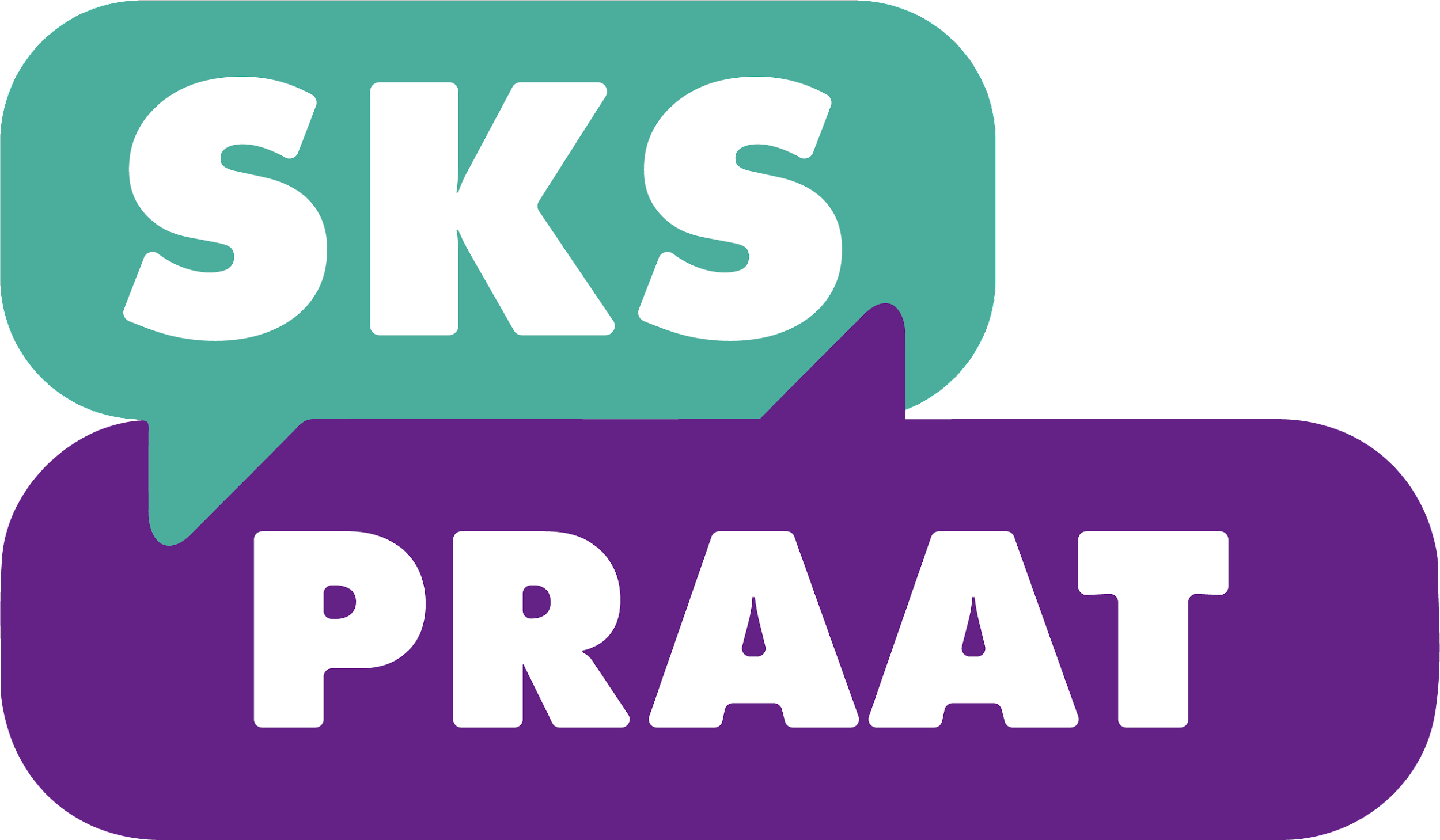 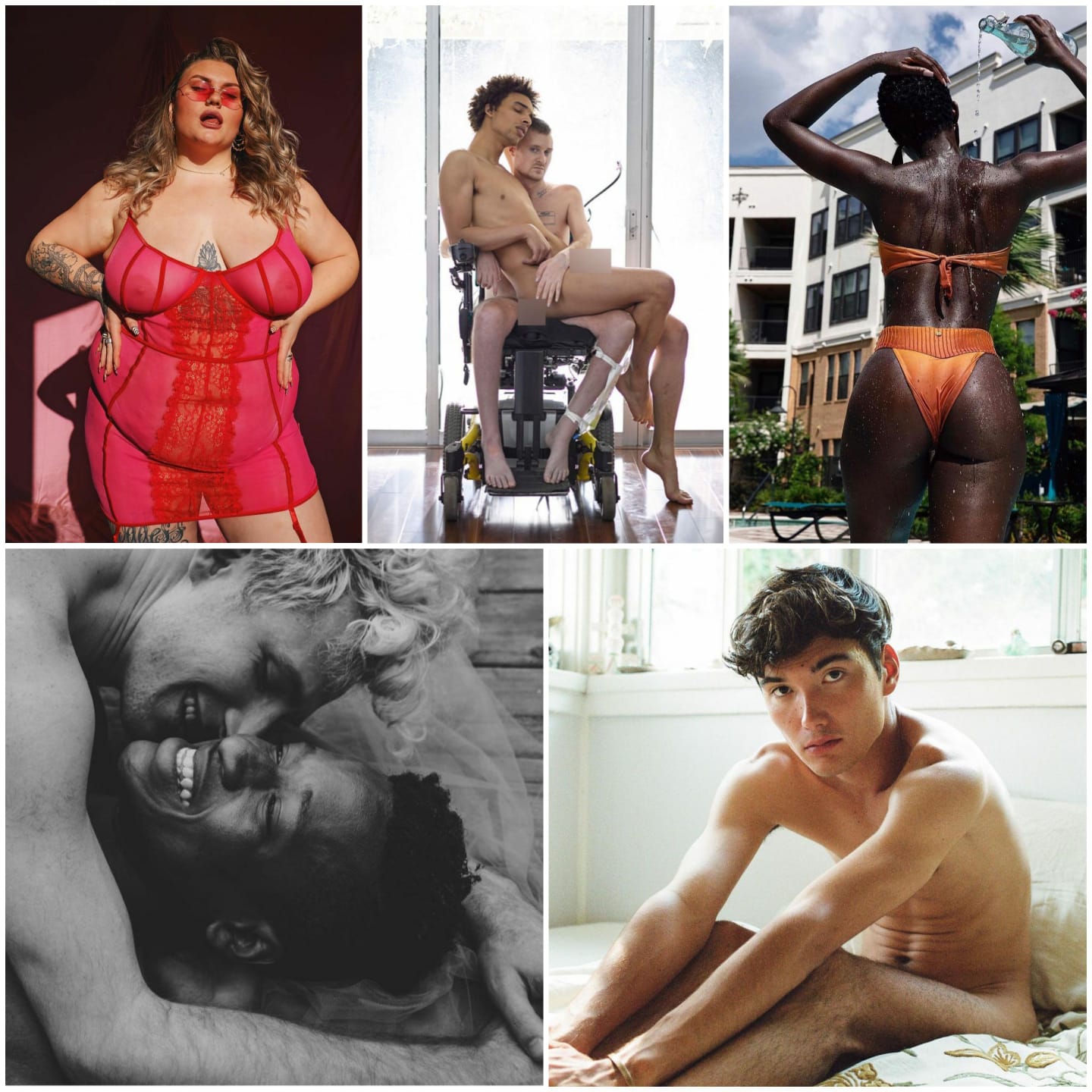 Casussen en vragen
Waar heb jij vragen over? 

Waar loop je tegenaan?



DenkenDelenUitwisselen
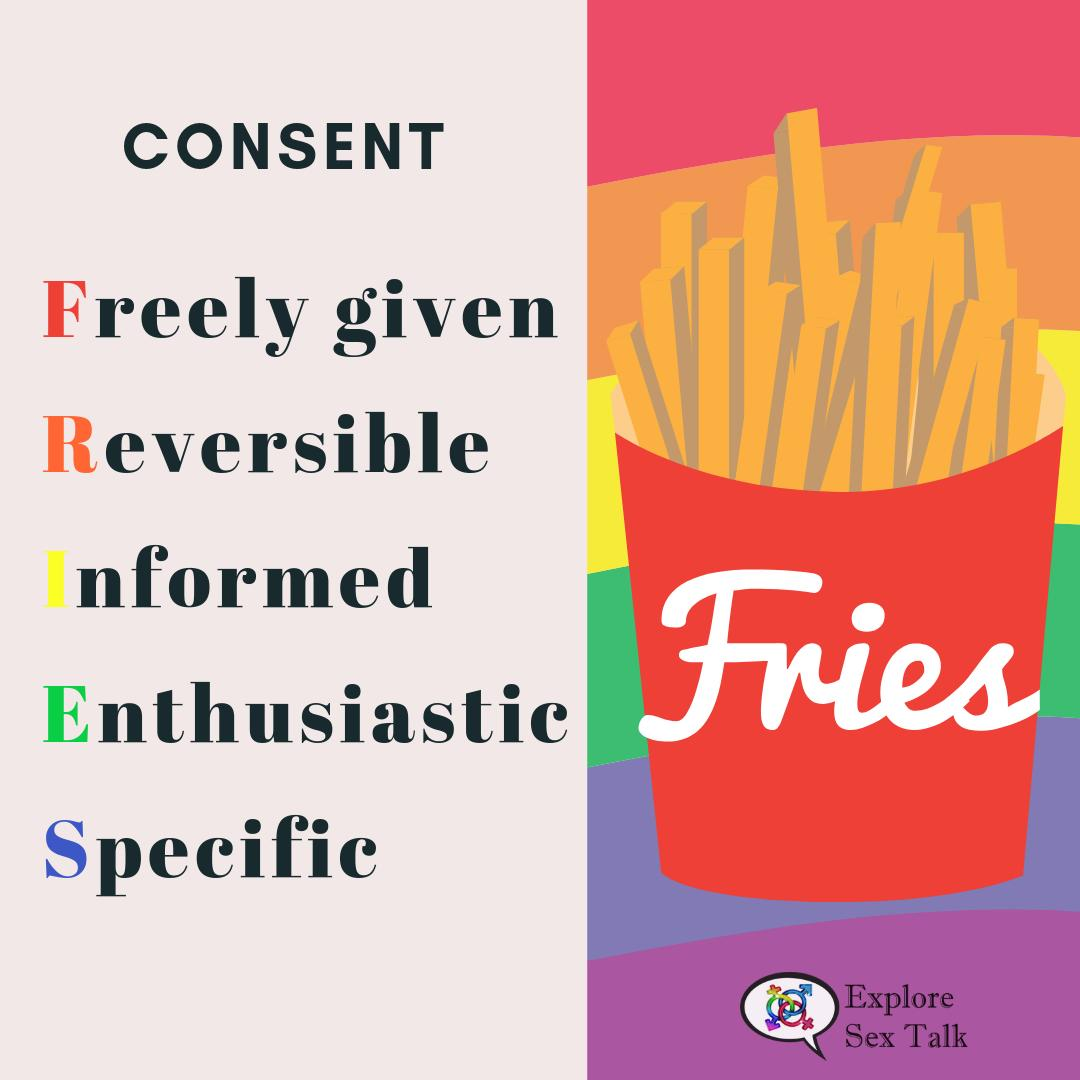 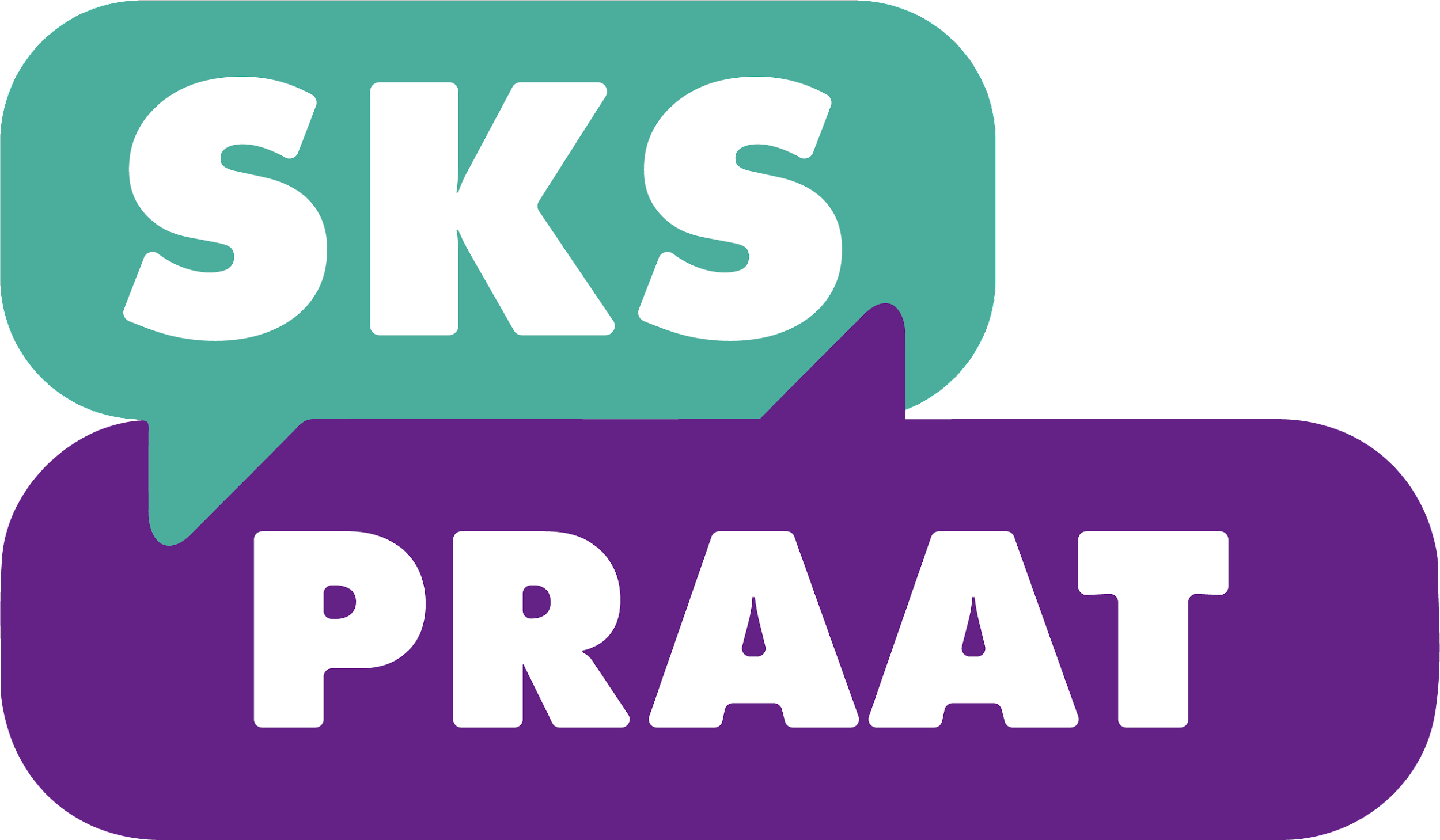 Casus
Een leerling is verdrietig, je troost diegene door een arm om diegene heen te slaan. 
Een leerling duwt een andere leerling. De leerling legt later uit dat die dat deed omdat de ander te dicht bij stond. 
Twee leerlingen hebben in het weekend een drankje gedaan bij een feestje en met elkaar gezoend. De ene vertelt er enthousiast over, de ander blijkt er zich niet prettig bij te voelen.
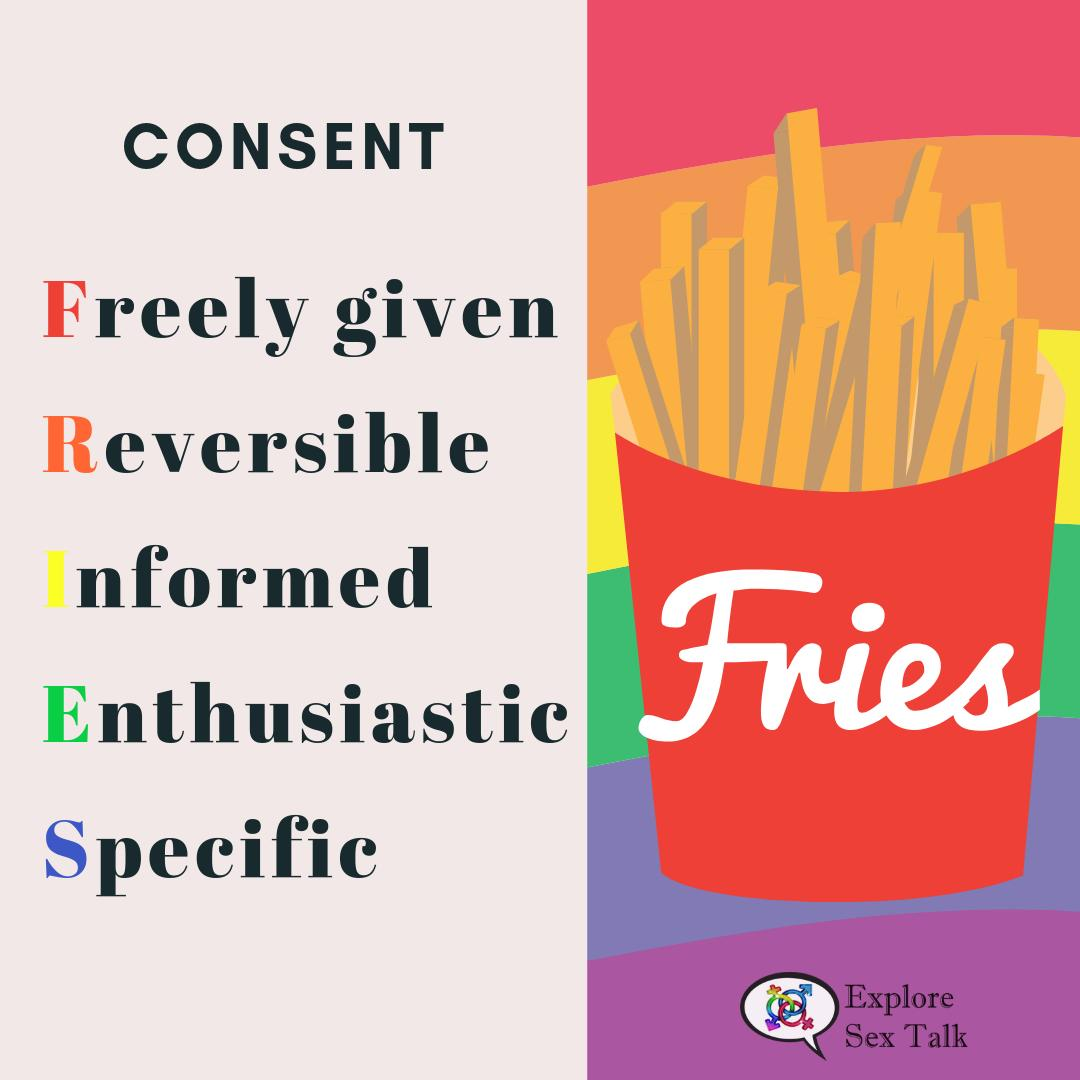 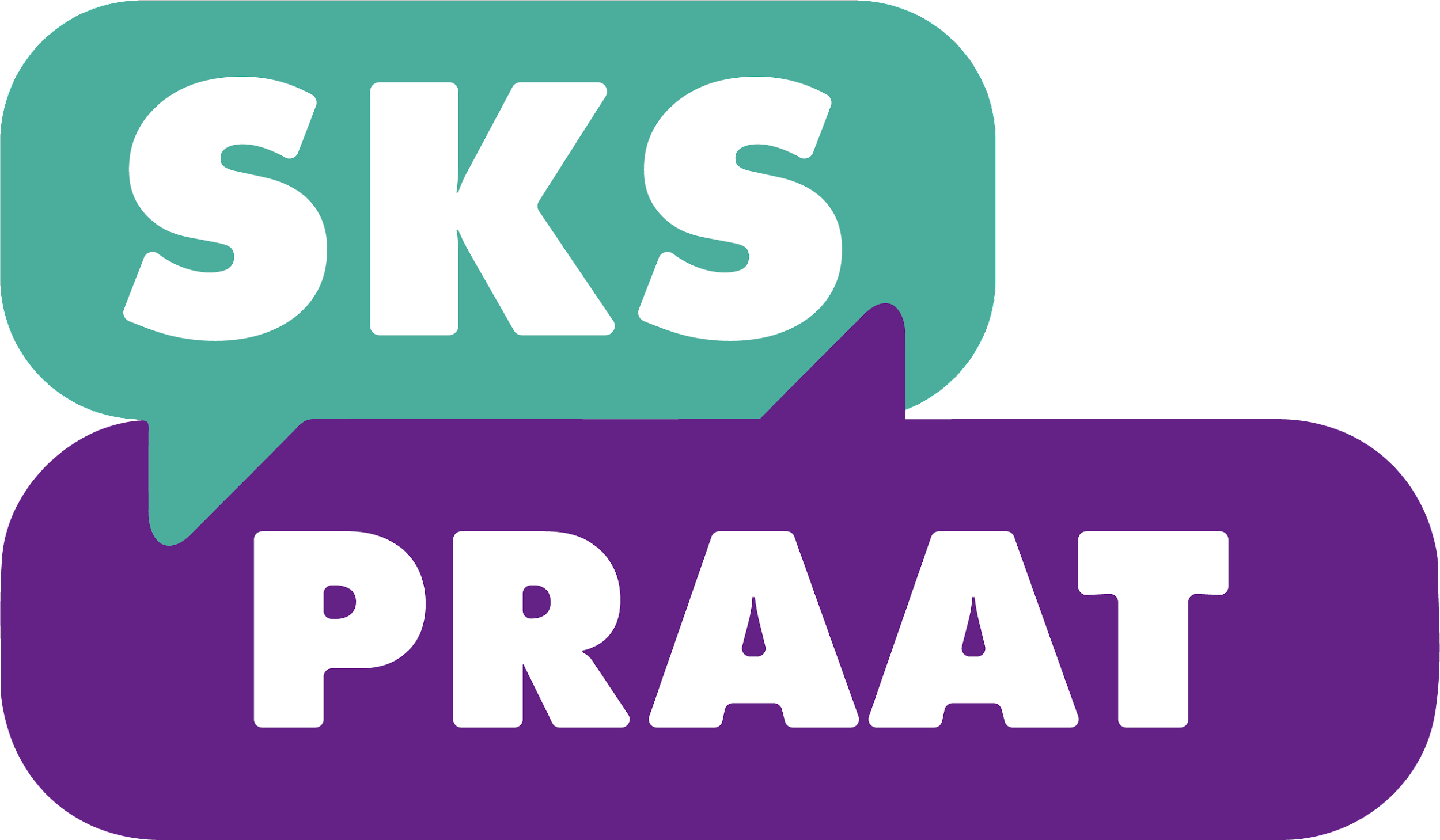 Vragen?
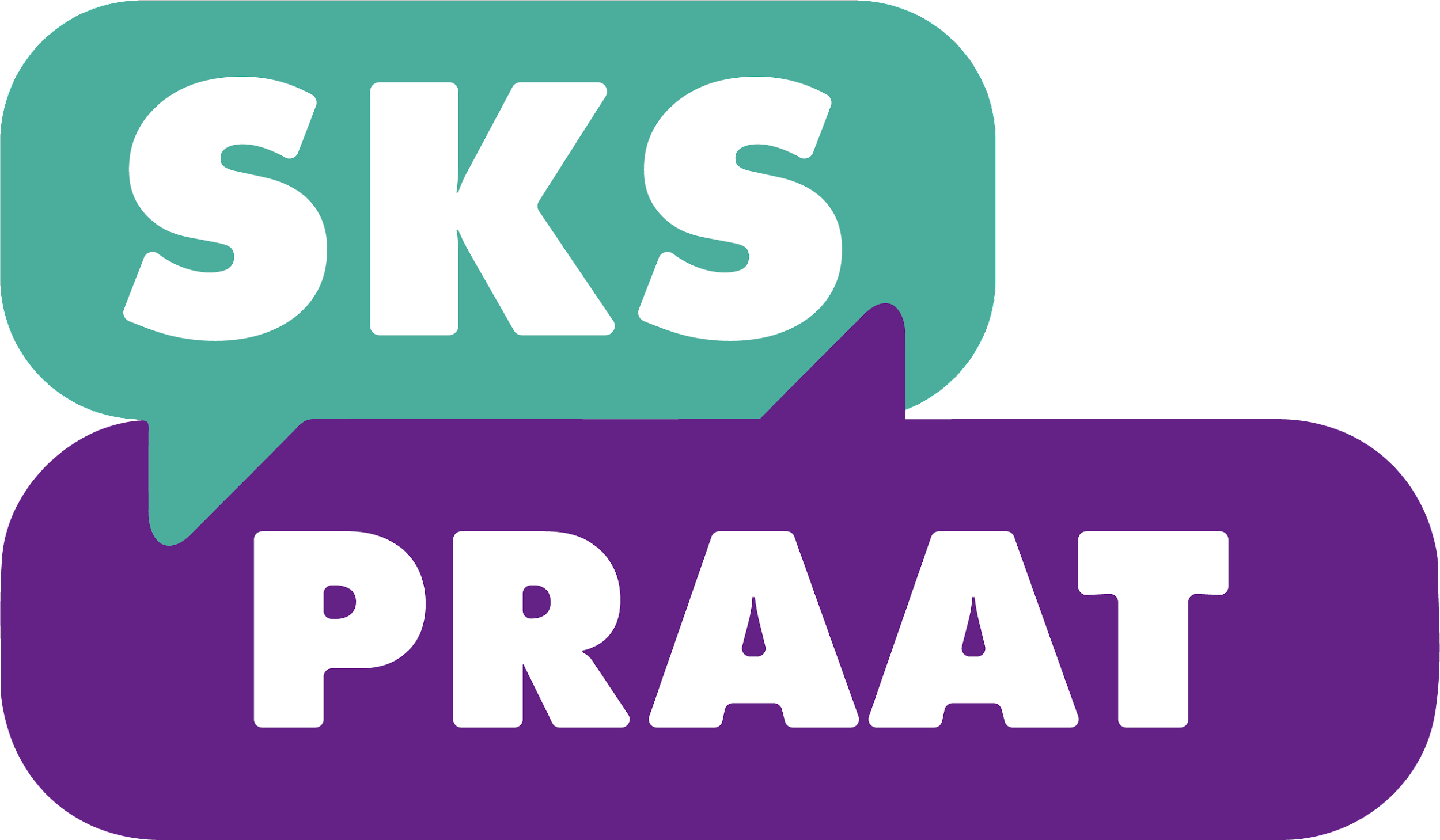 Een blauwtje lopen
Wat neem jij mee van deze bijeenkomst?


Wat wil je met anderen delen?
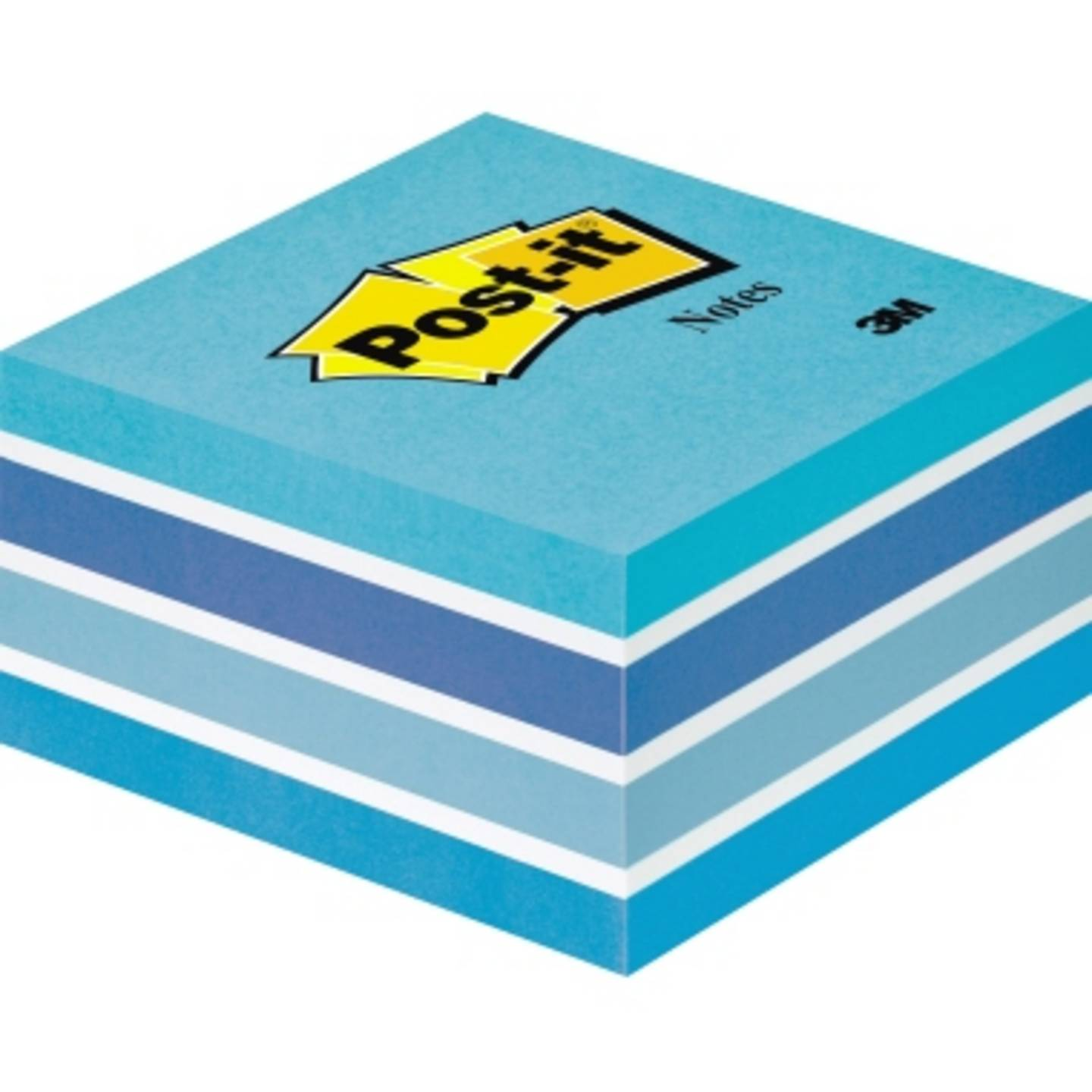 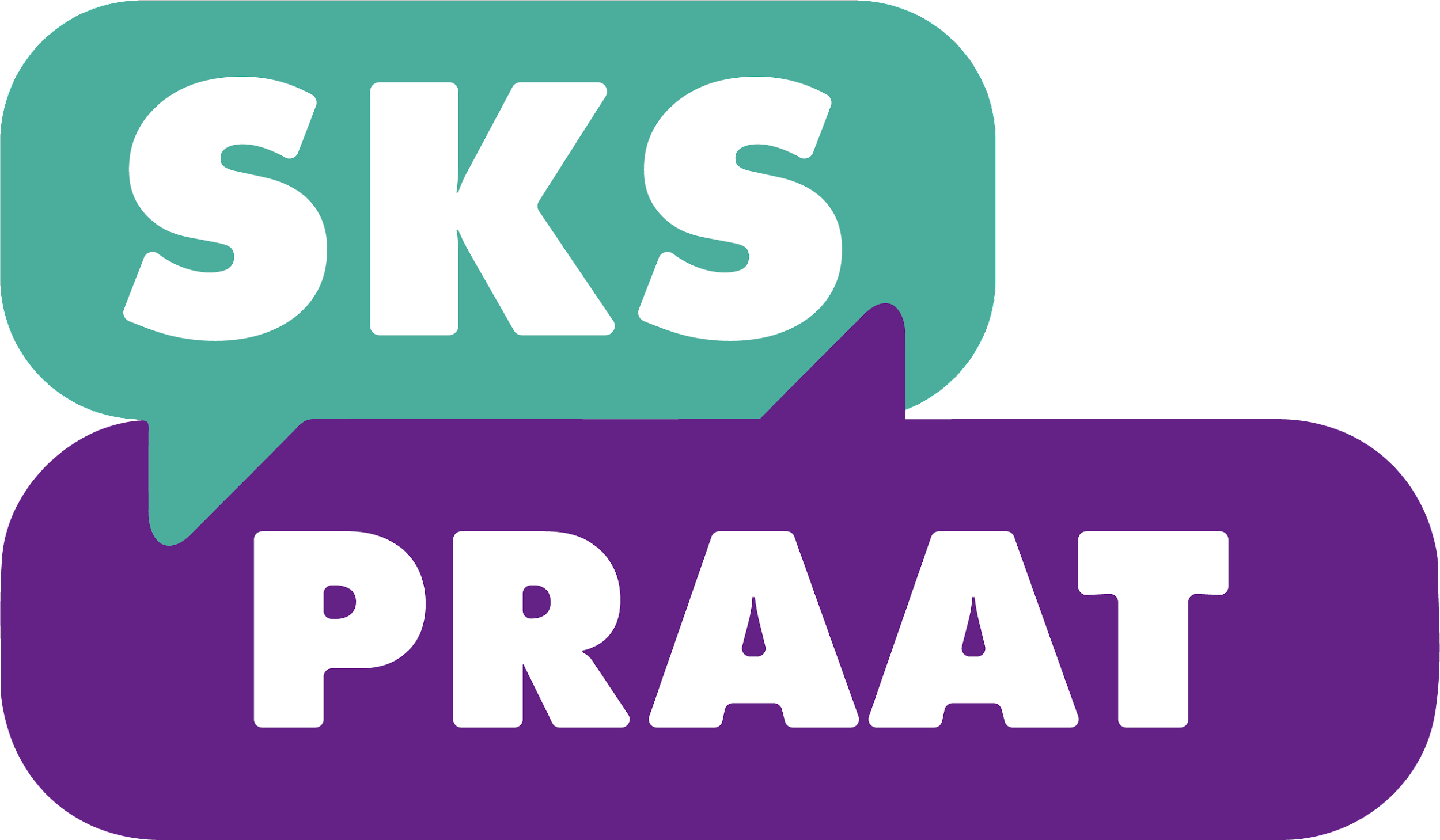 Contact
SKSPRAAT
www.skspraat.nlmail@skspraat.nlinsta: @skspraatFacebook: skspraat
Malmberg
Bernadette Kruijver​
Portfoliomanager​bernadette.kruijver@malmberg.nl​
Nationaal Onderwijsmuseum
https://www.onderwijsmuseum.nl/ info@onderwijsmuseum.nl insta: @nationaalonderwijsmuseumFacebook: nationaal onderwijsmuseum